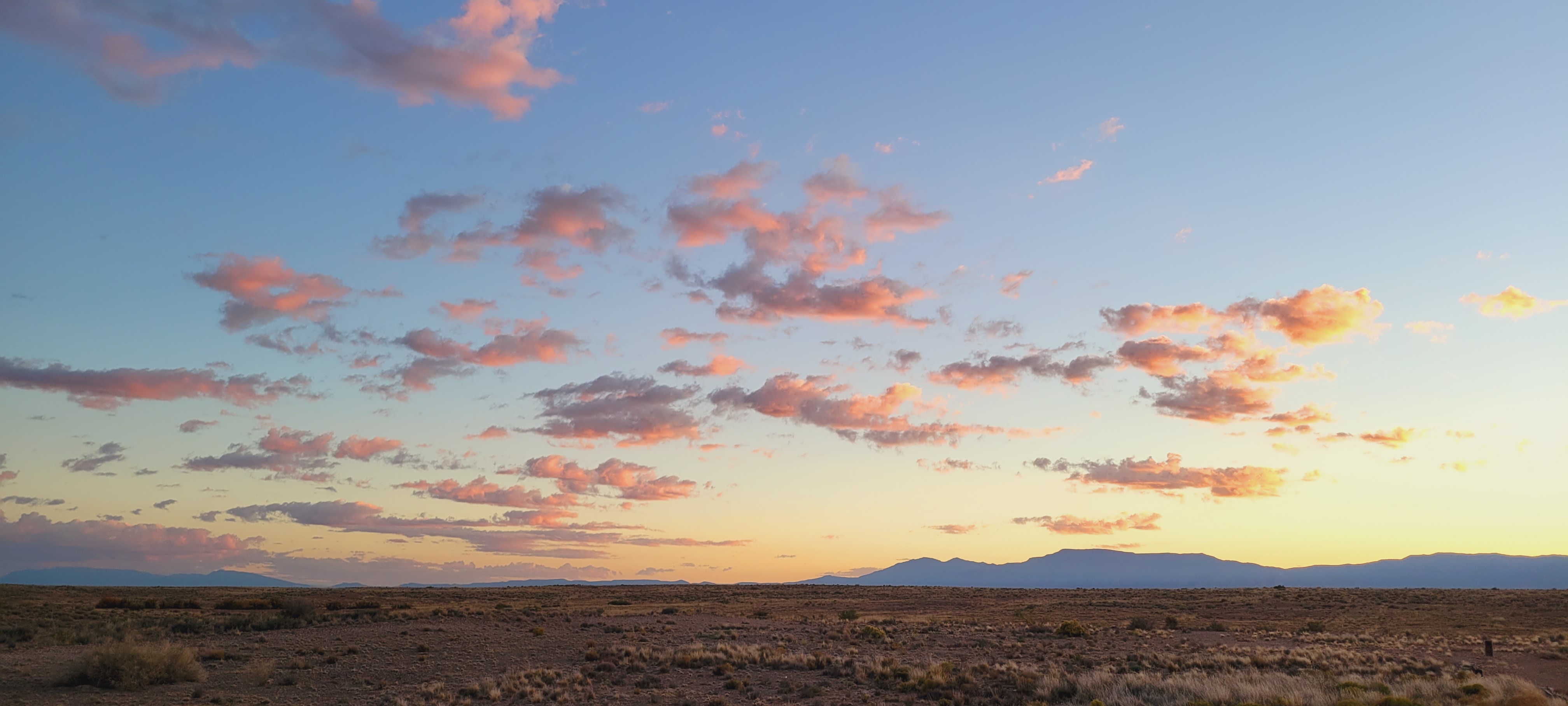 EPHESIANS 1
Who wrote this epistle?Who is the Author?
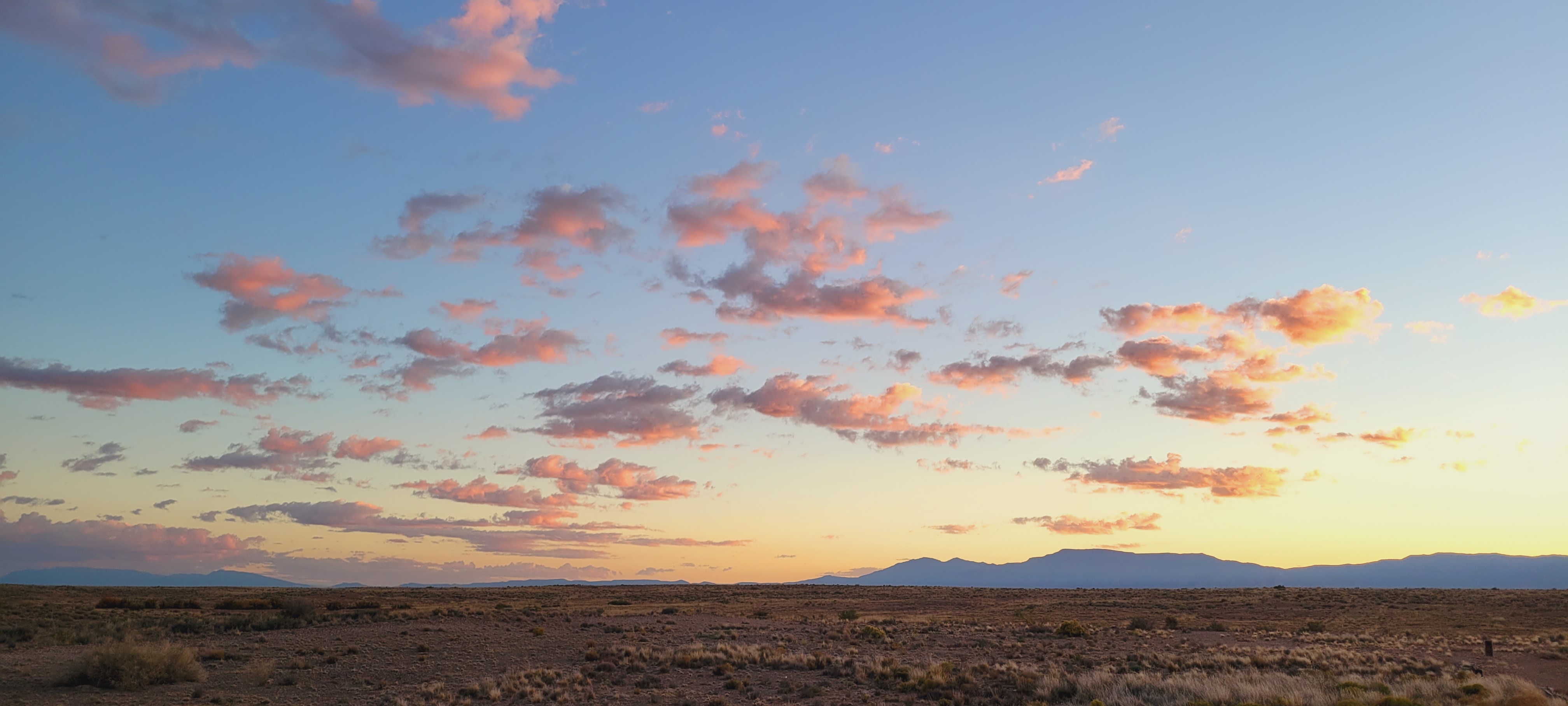 EPHESIANS 1
What is the writer’s role and how did he obtain that position?
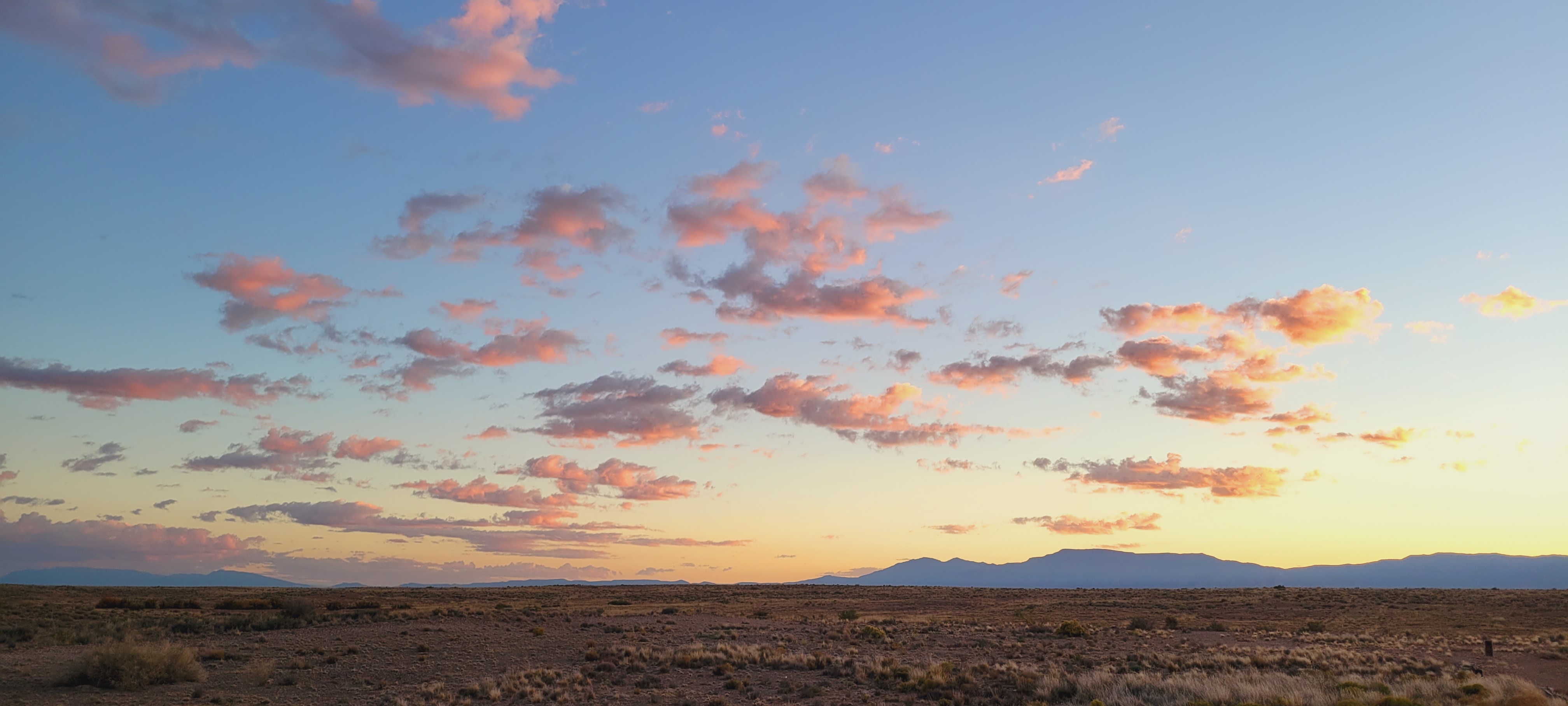 EPHESIANS 1
Who were the recipients?
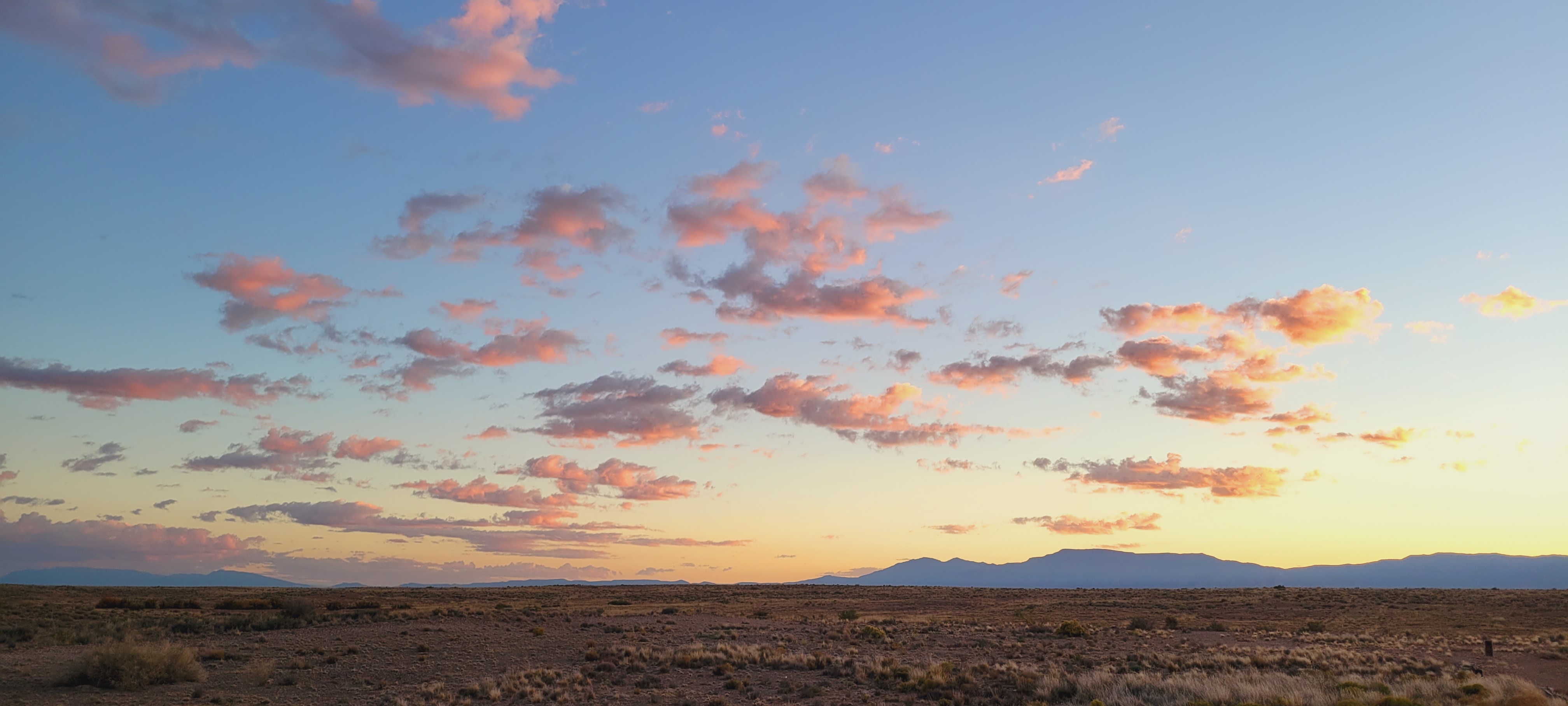 EPHESIANS 1
Which other Scriptures refer to these recipients?
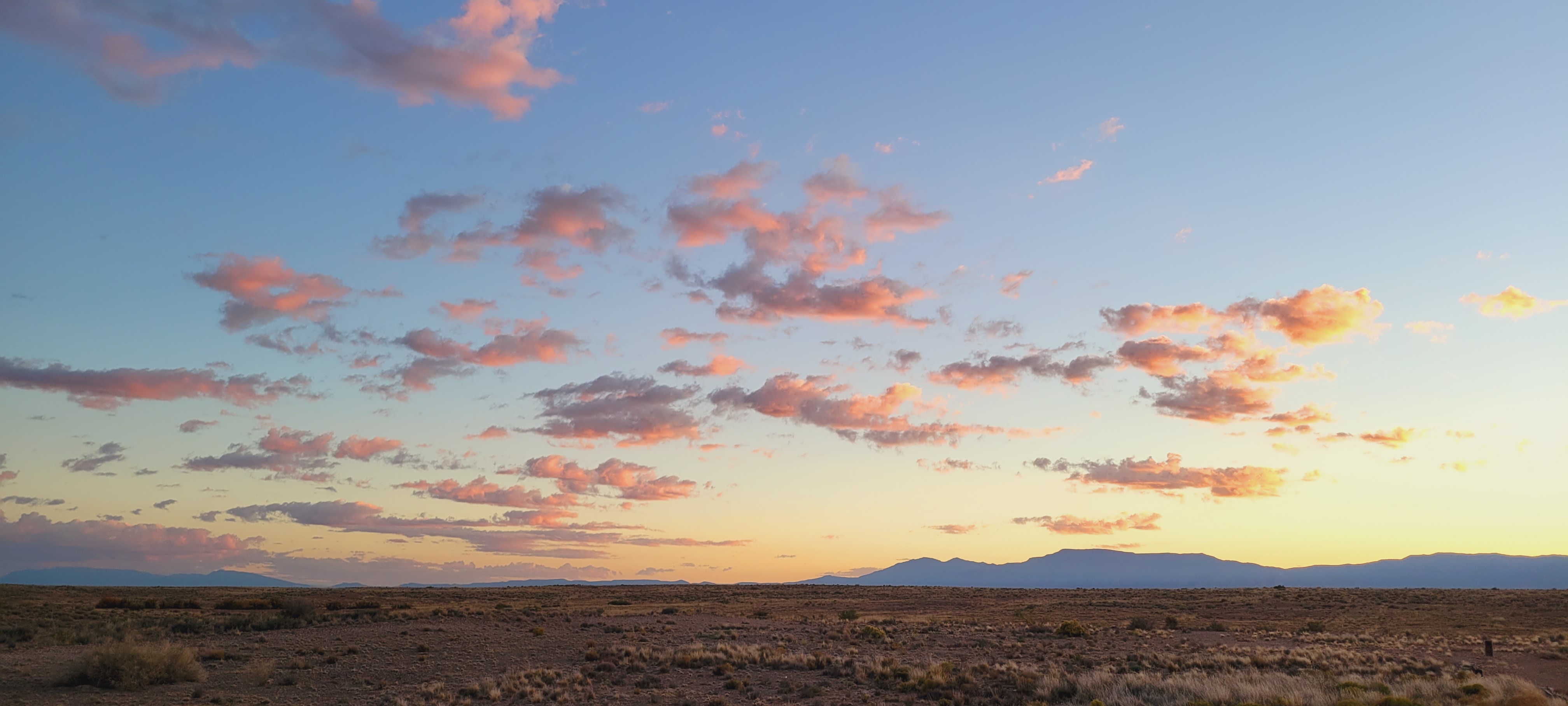 EPHESIANS 1
Which New Testament book most closely parallels this one?
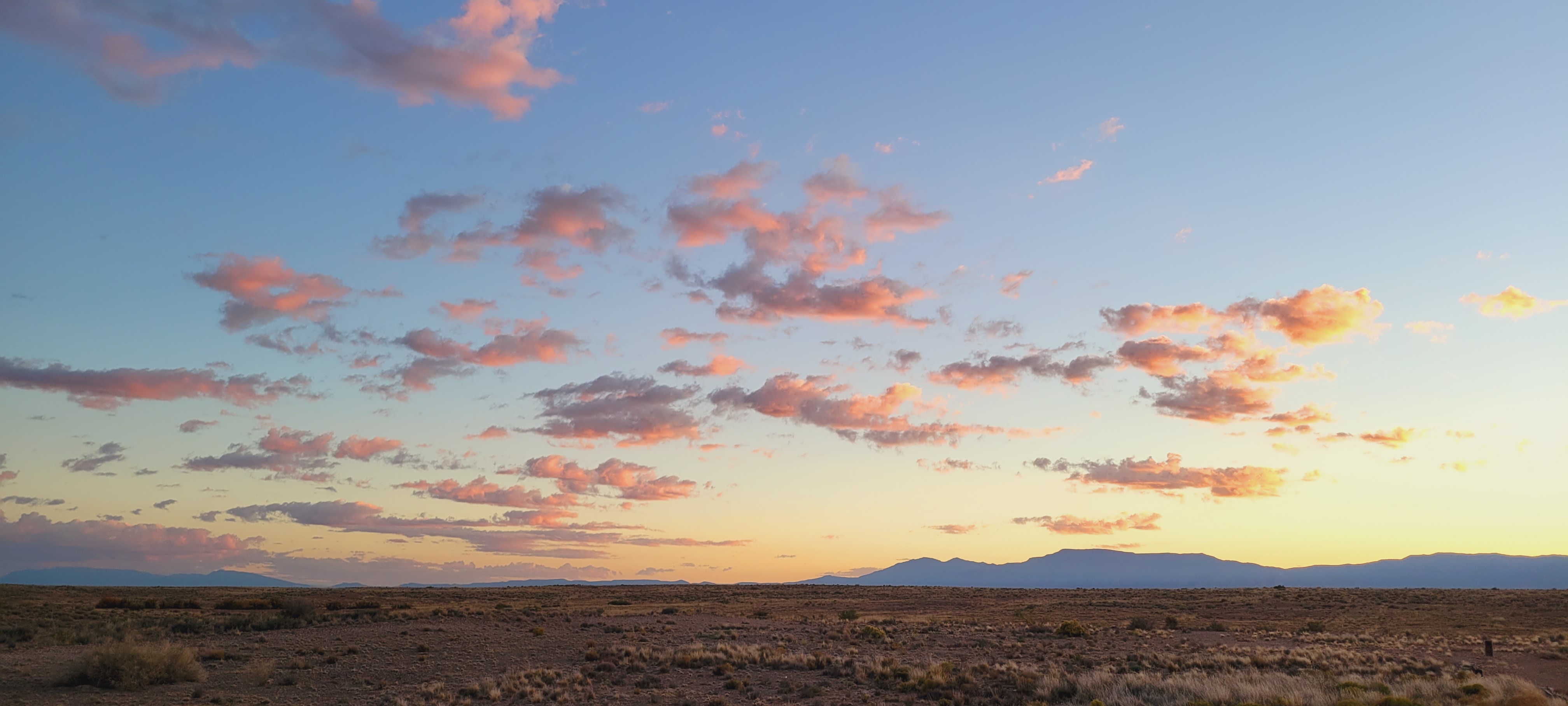 EPHESIANS 1
What has the blessed God blessed His people with?
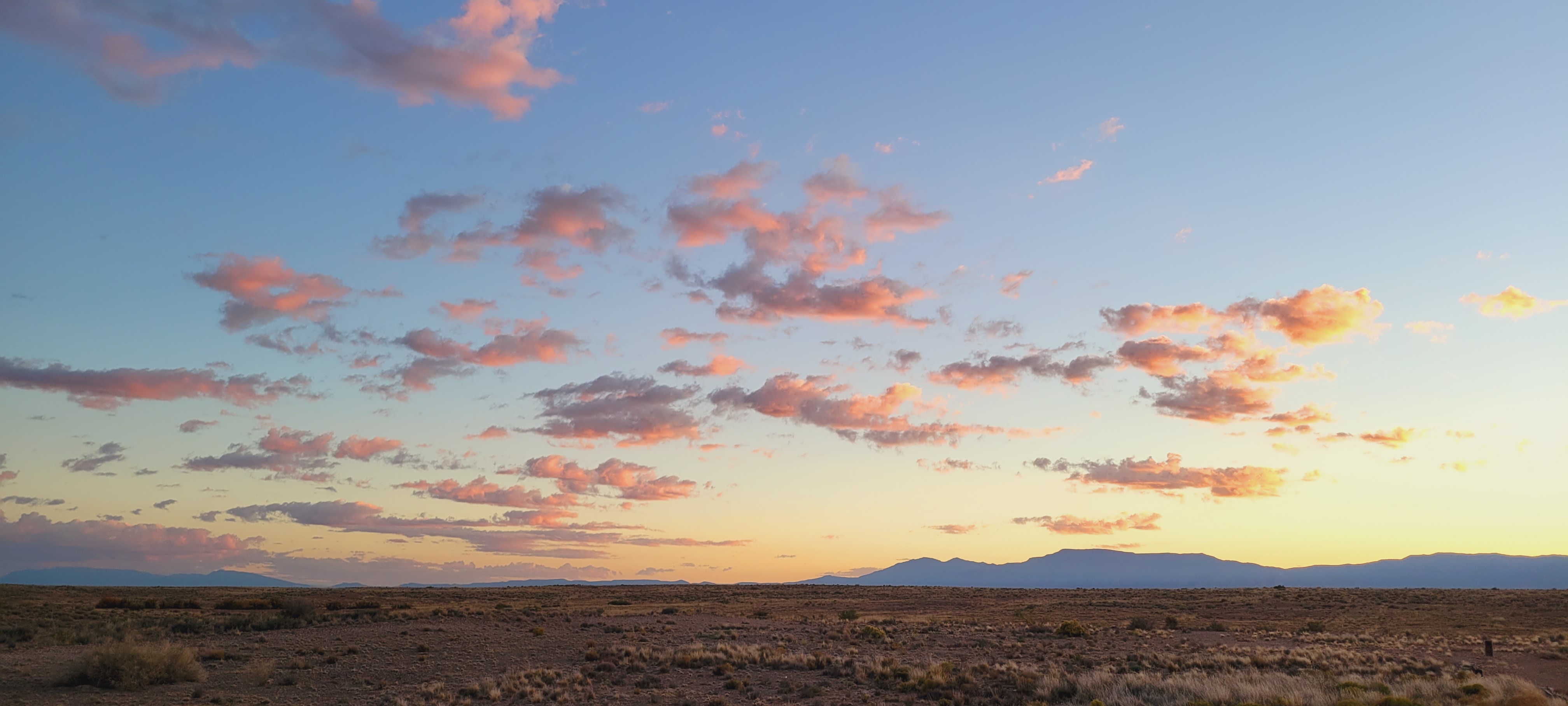 EPHESIANS 1
In whom are these blessings found?
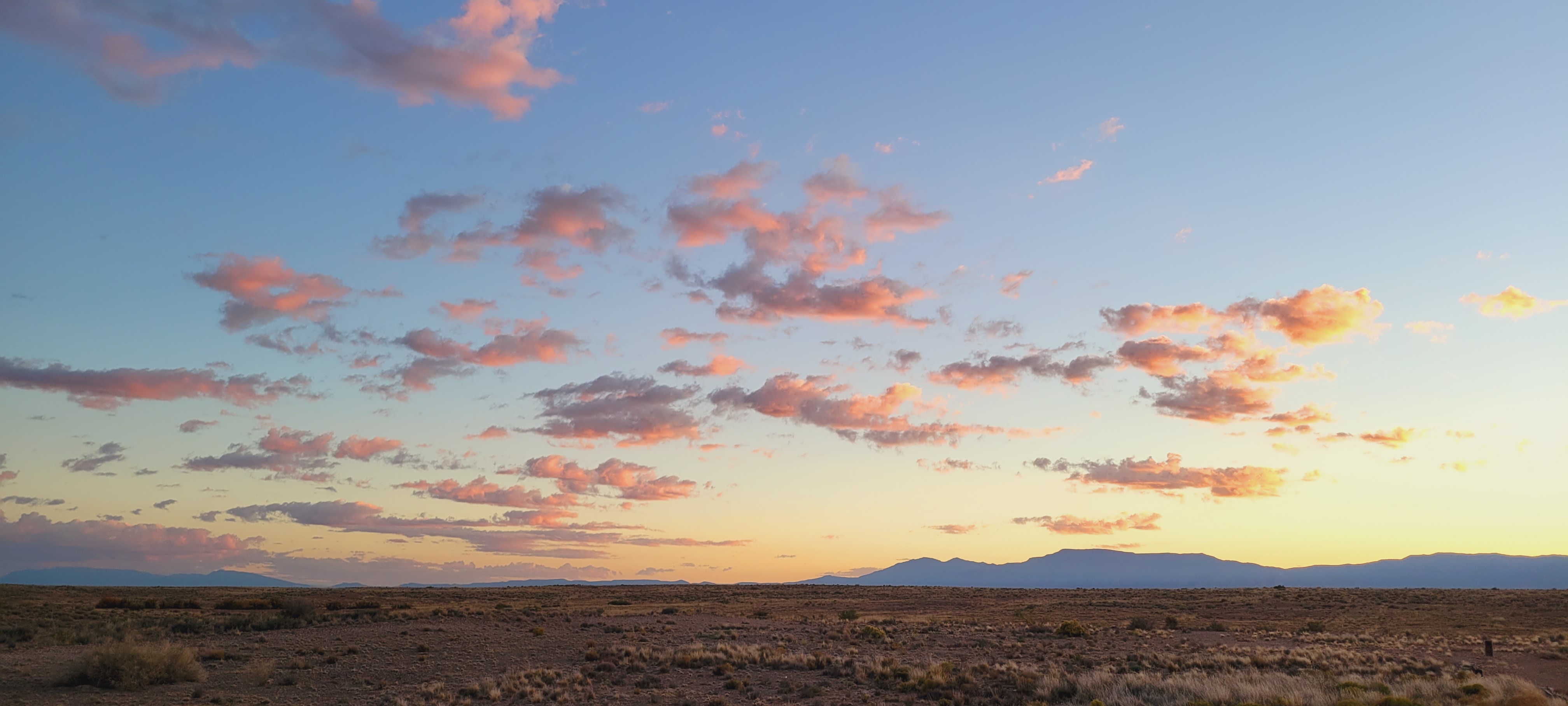 EPHESIANS 1
Wherein did God choose us?
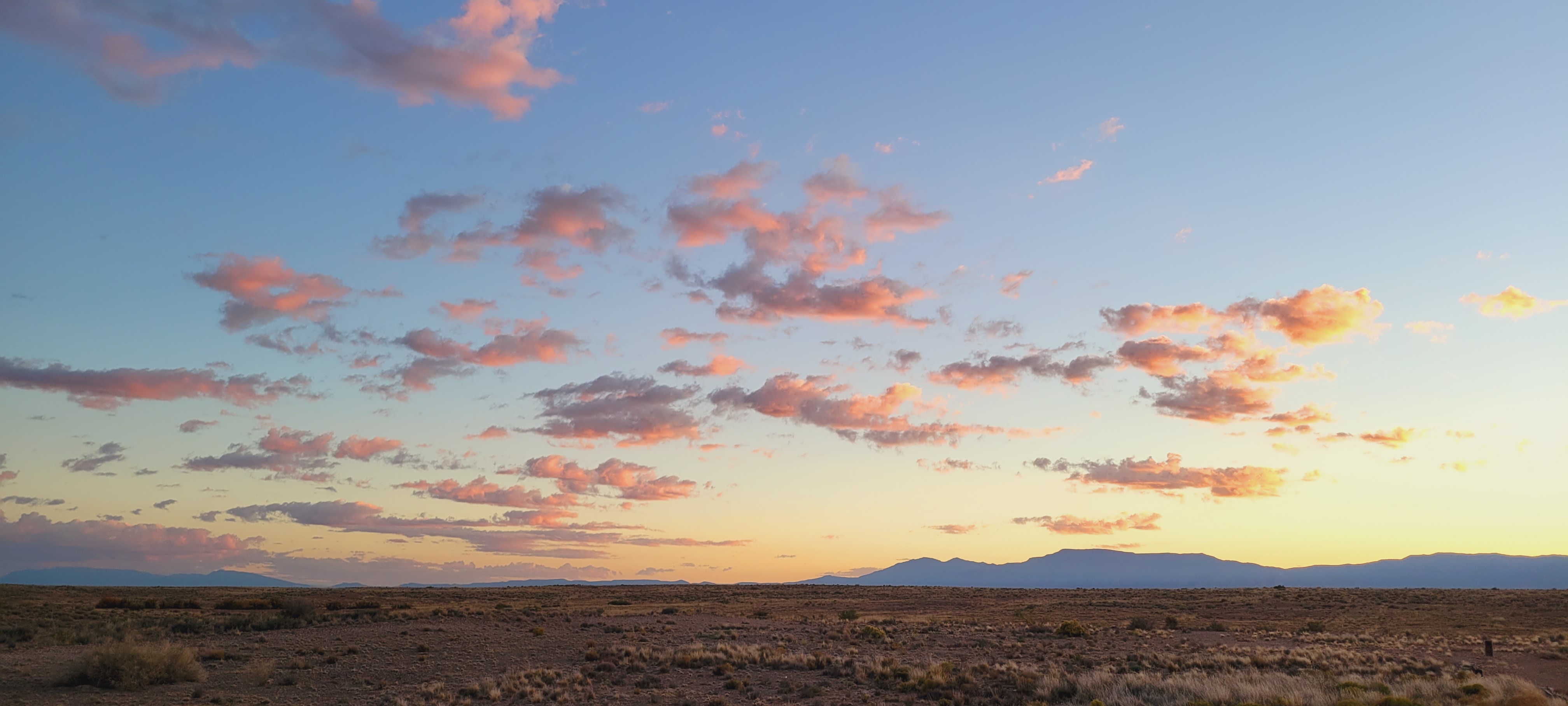 EPHESIANS 1
When did God make His choice?
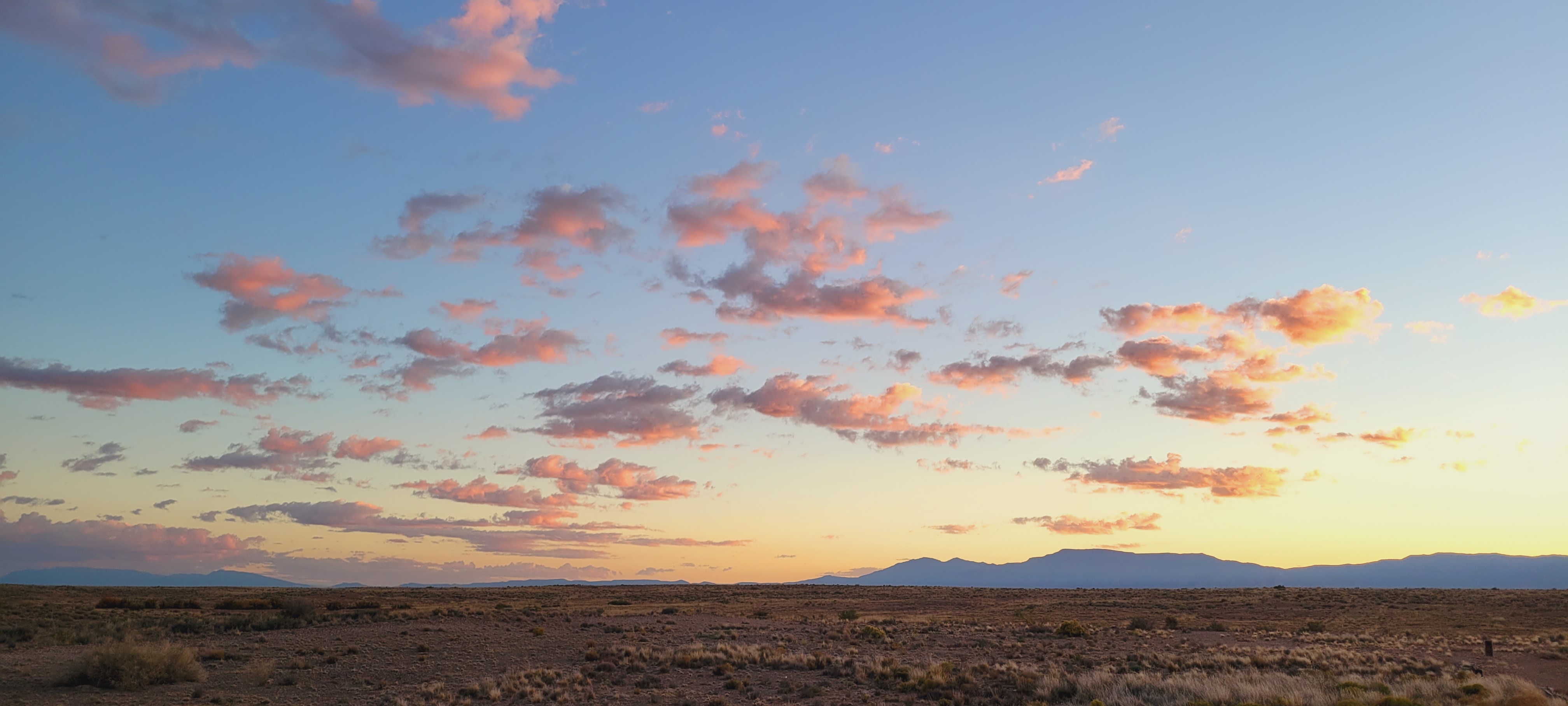 EPHESIANS 1
What is God’s intent for His chosen?
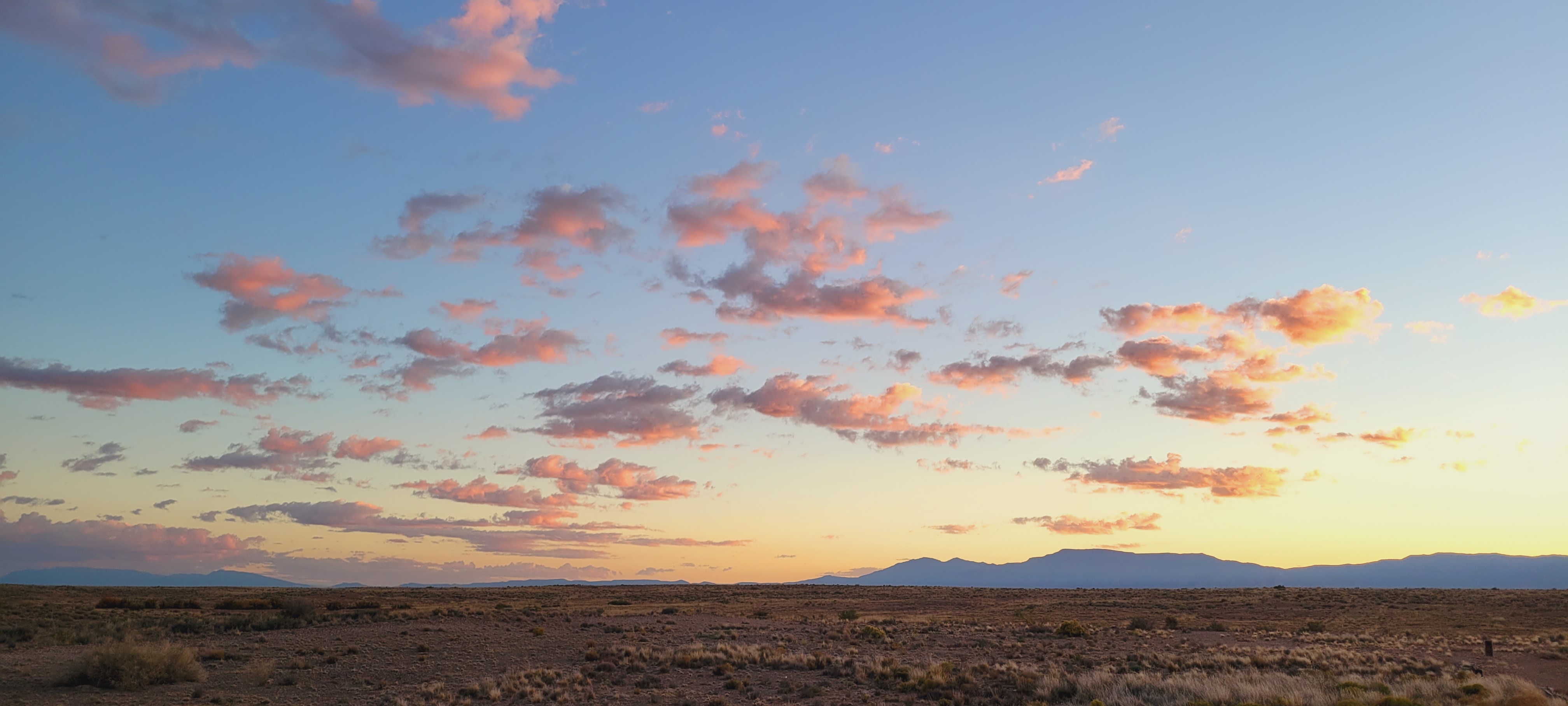 EPHESIANS 1
How do we become God’s sons?
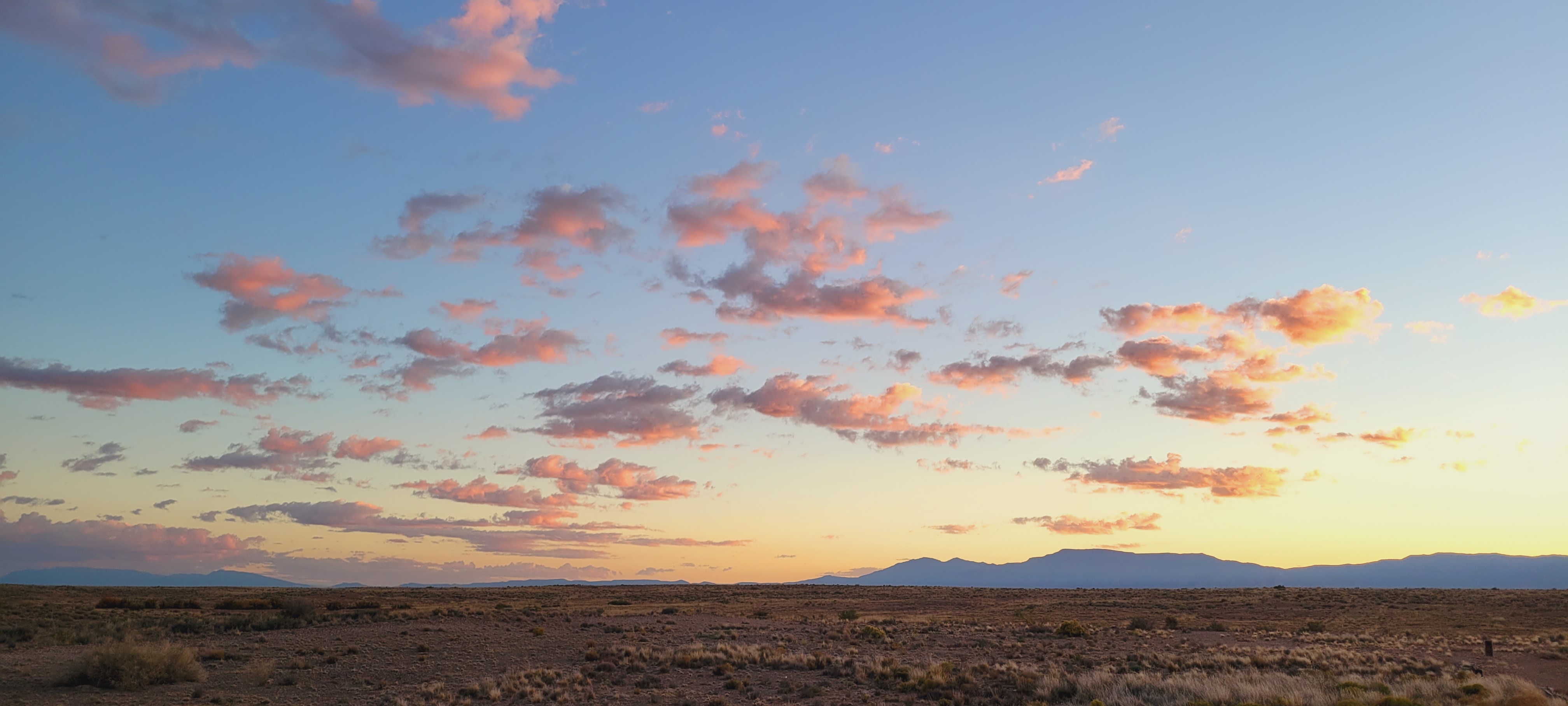 EPHESIANS 1
With what does adoption accord?
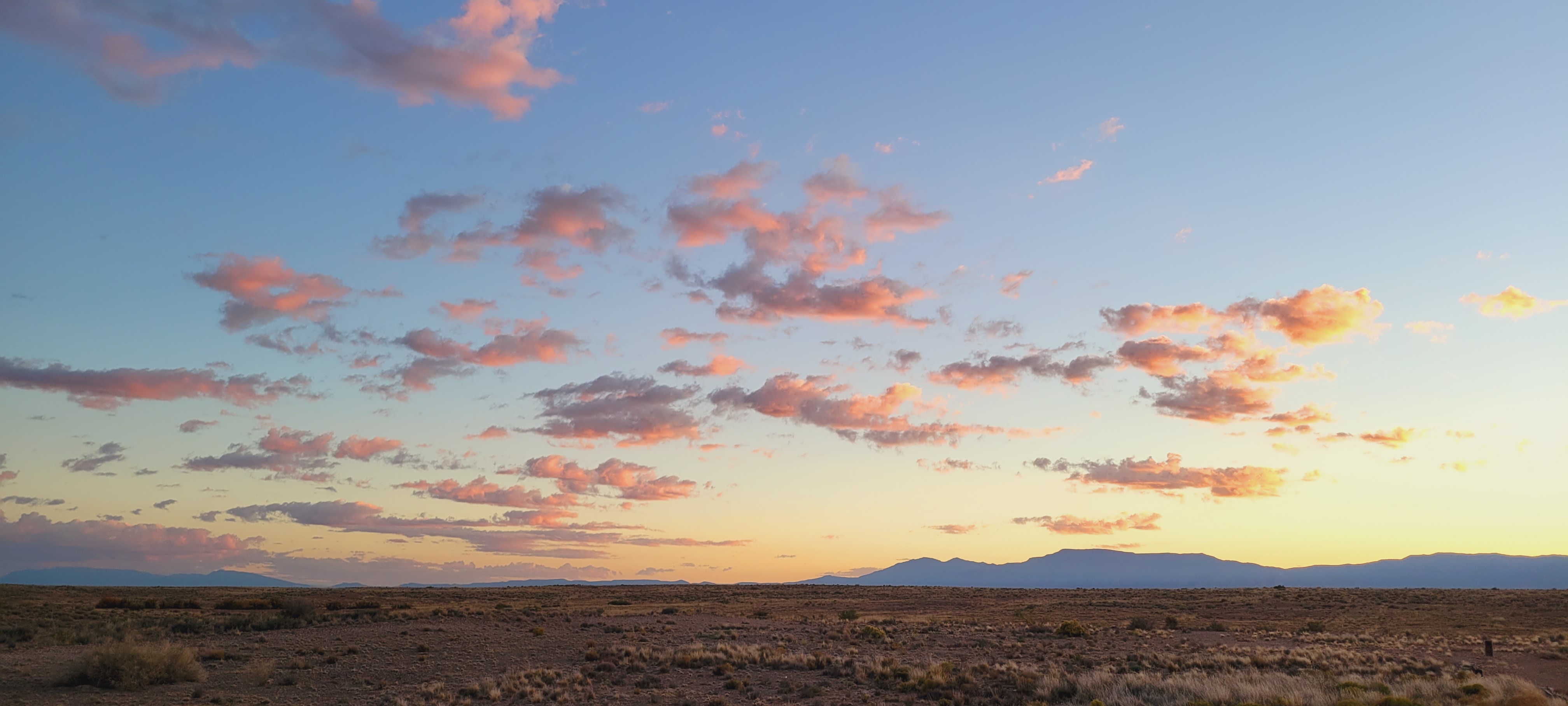 EPHESIANS 1
As a result of the adoption, what happens to God and what happens to the elect?
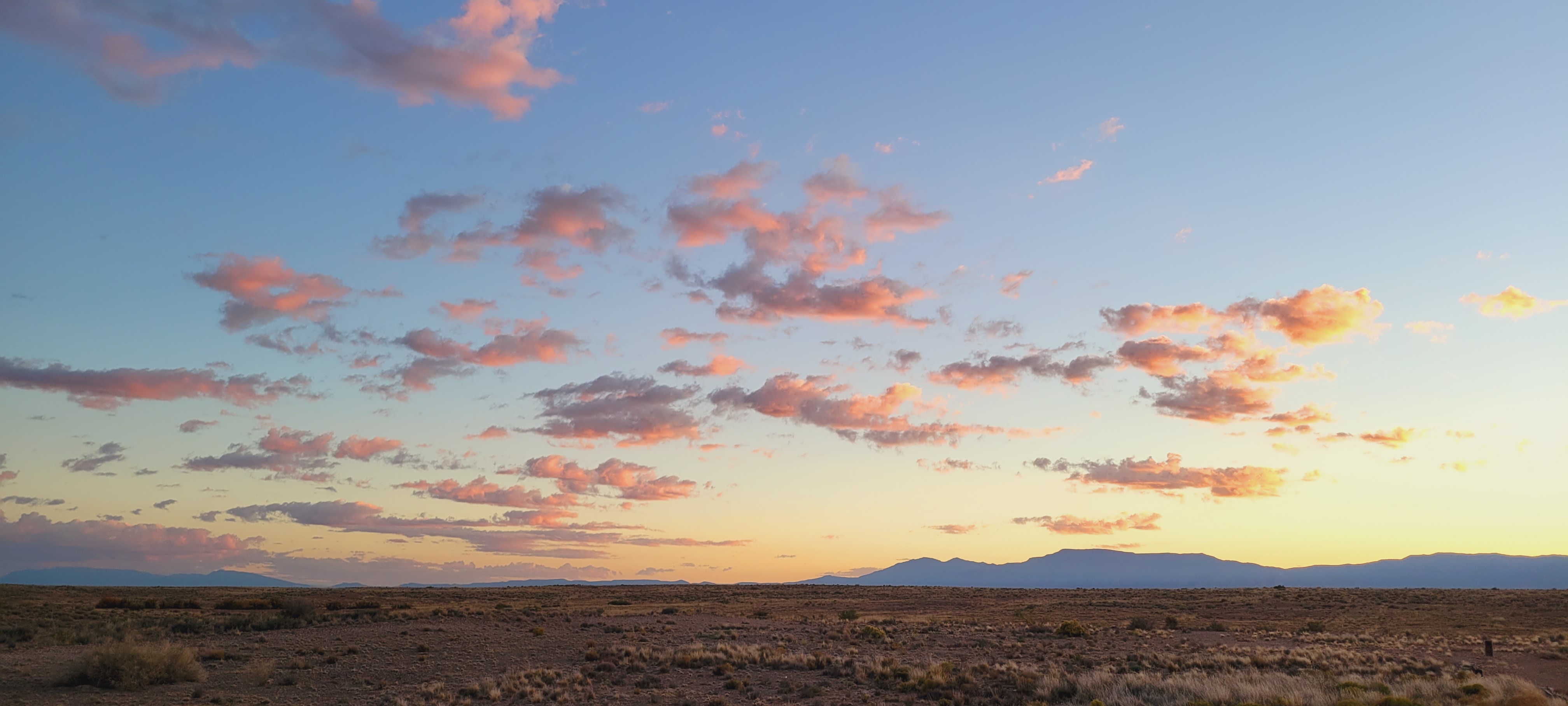 EPHESIANS 1
Define “redemption.”
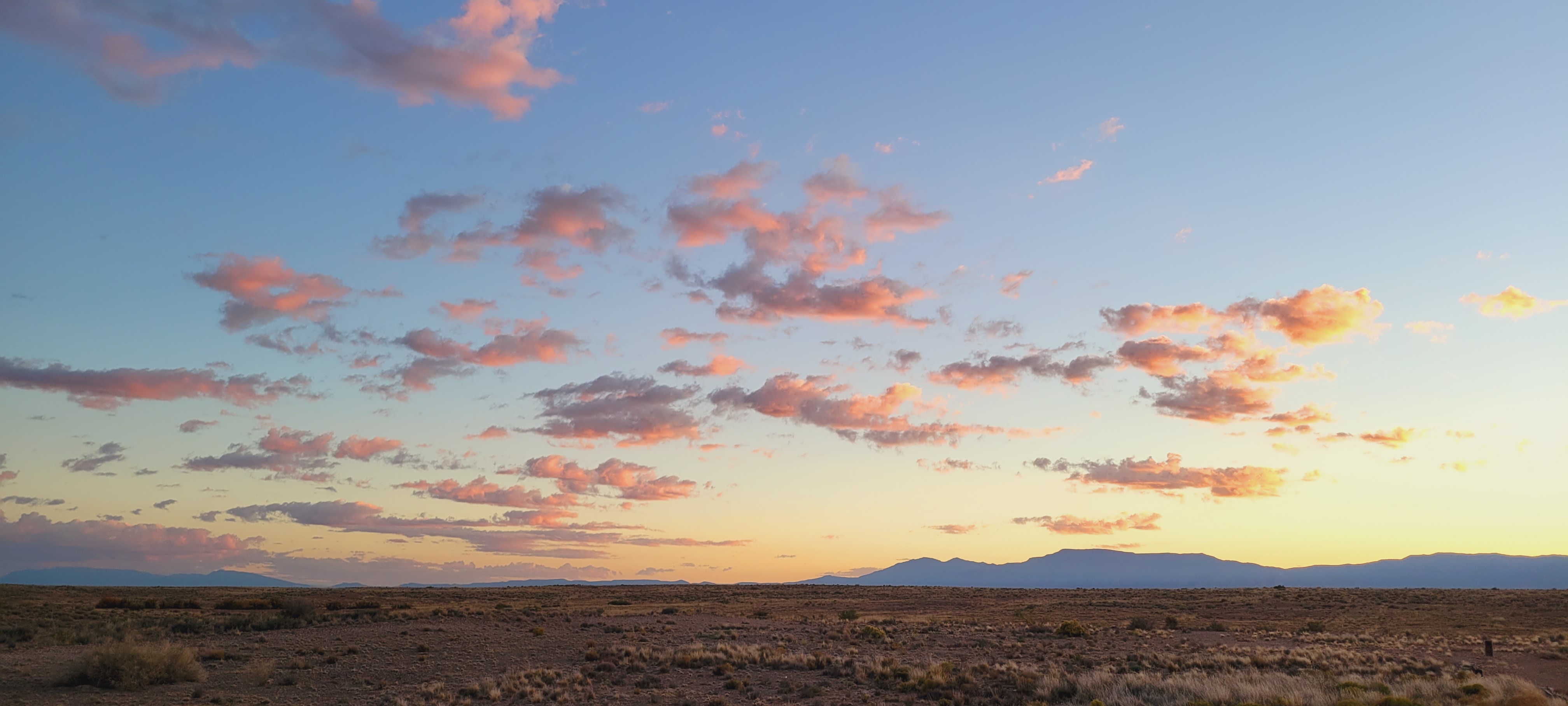 EPHESIANS 1
What is the cost of redemption for the elect?
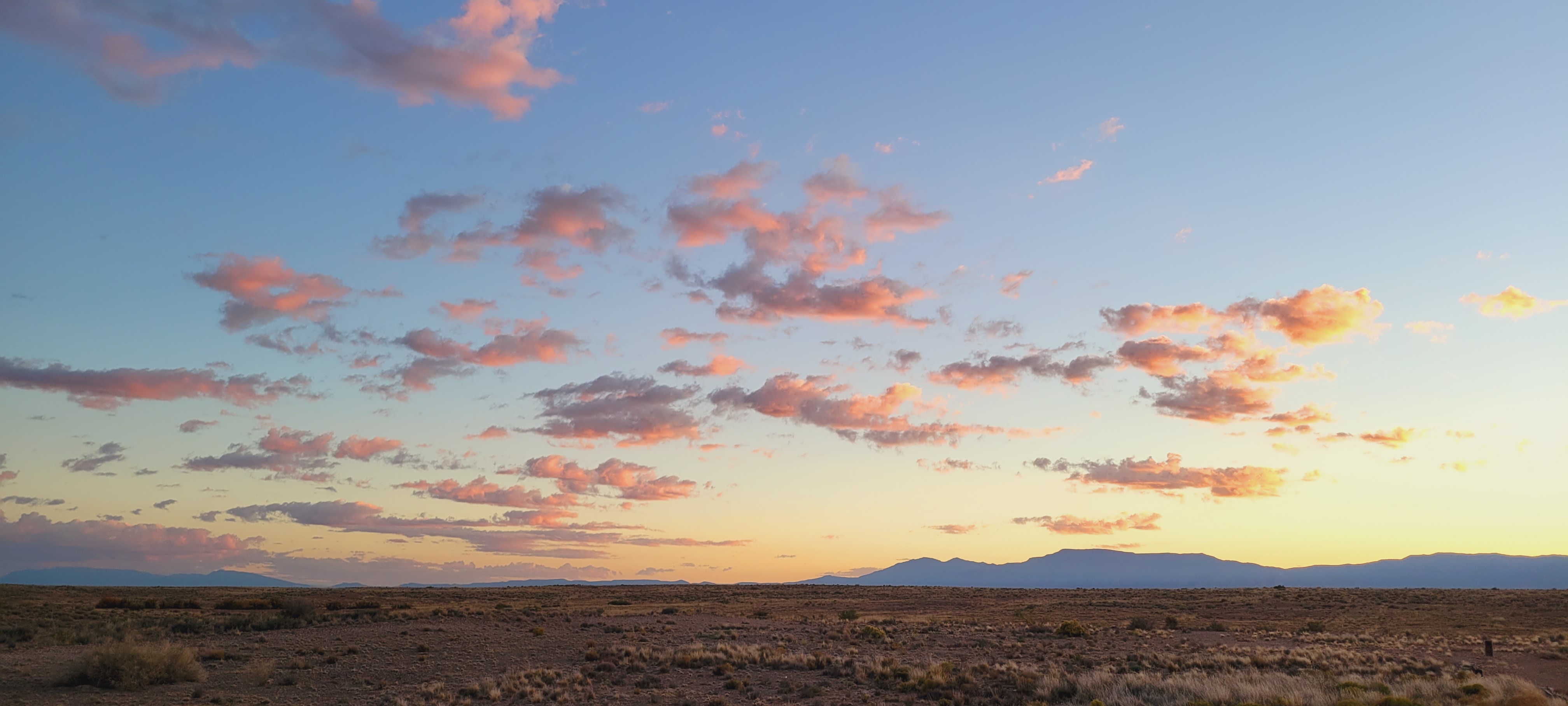 EPHESIANS 1
How have “the riches of His grace” been “made to abound toward us?”
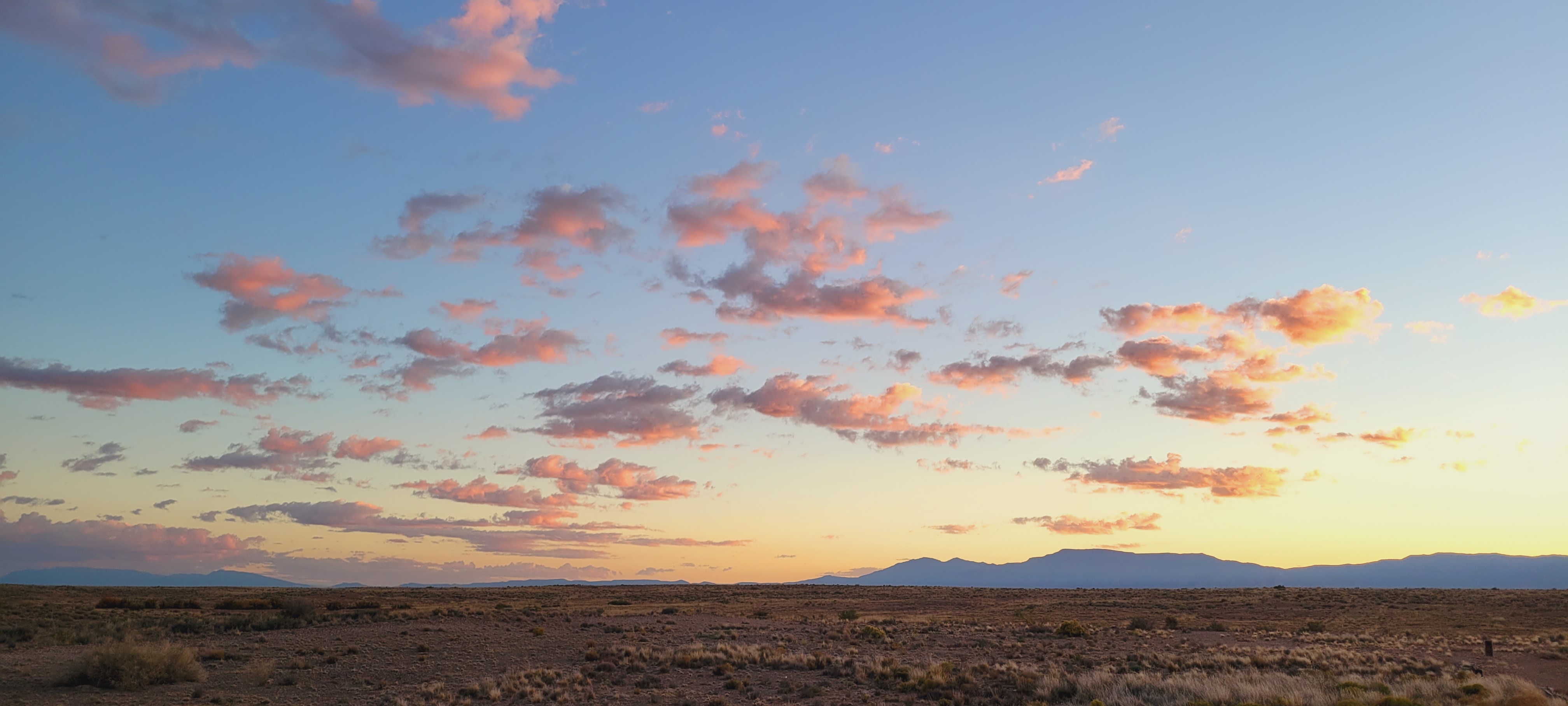 EPHESIANS 1
What has been “made known?”
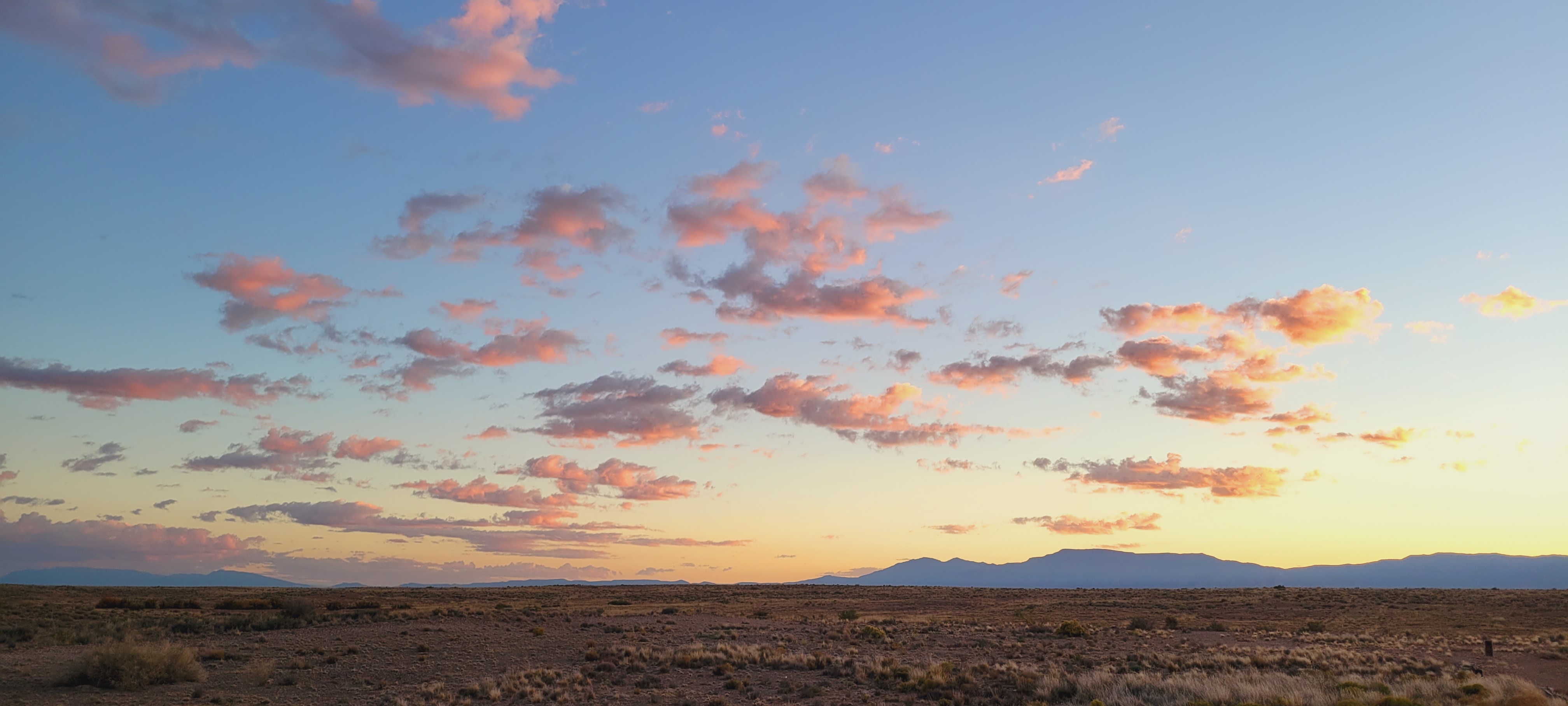 EPHESIANS 1
When did the mystery unfold?
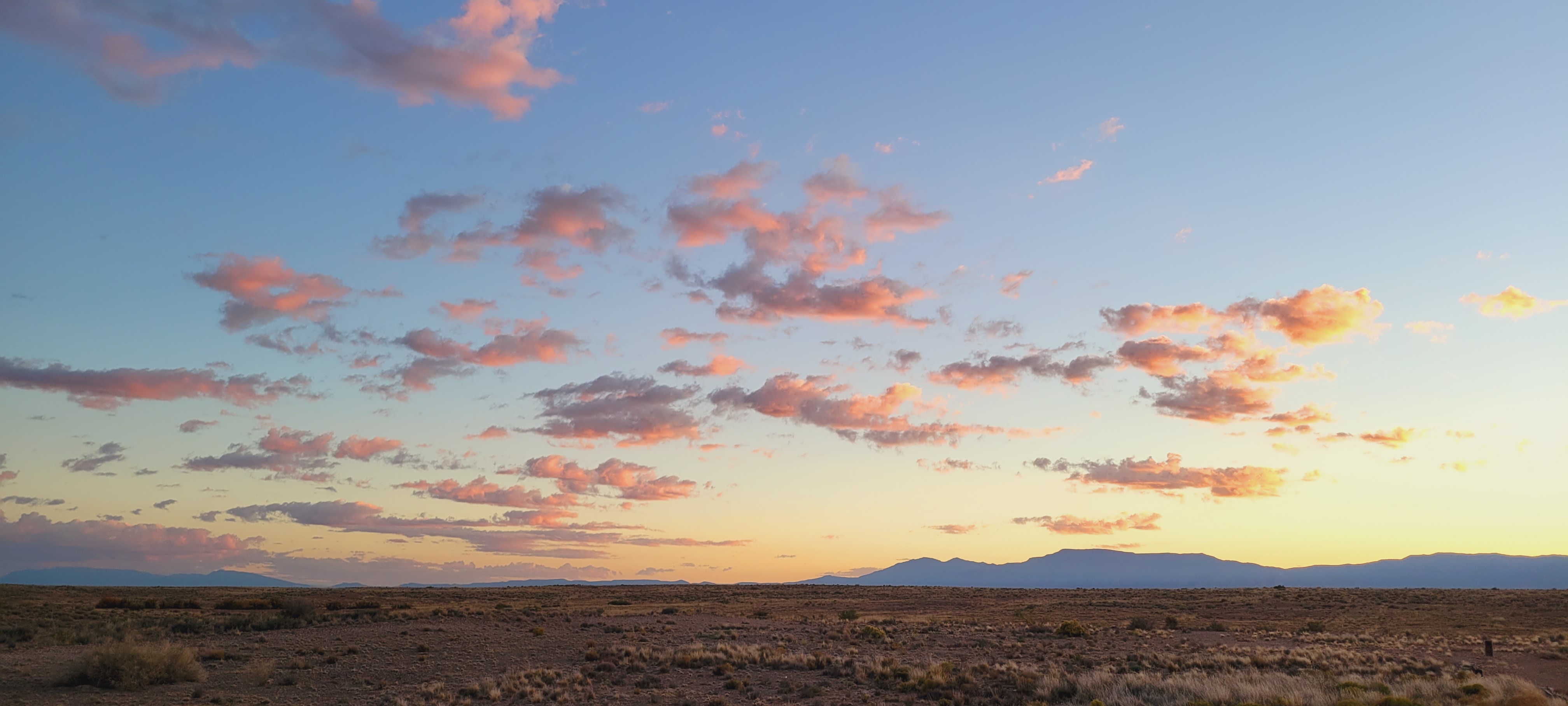 EPHESIANS 1
In the “fullness of times,” what is God accomplishing?
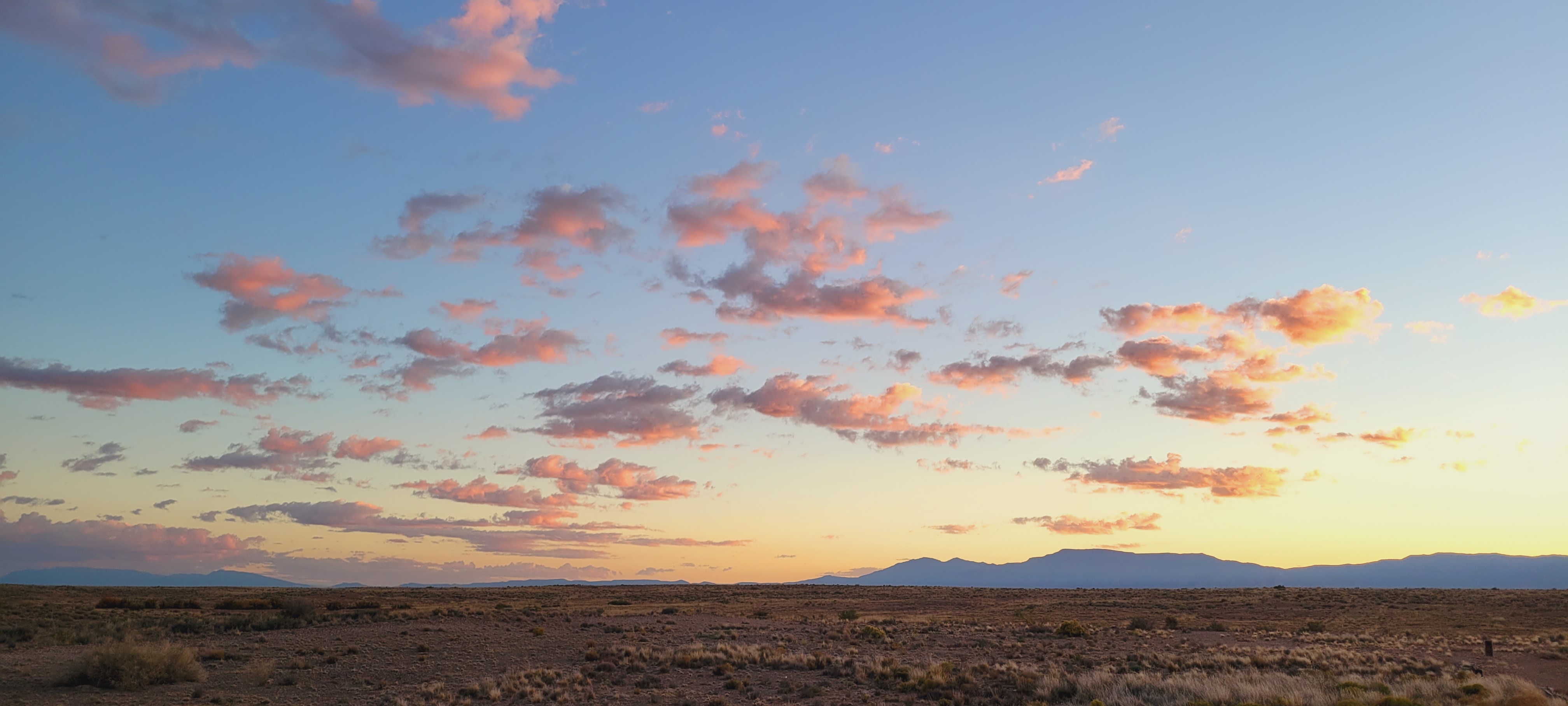 EPHESIANS 1
Discuss the “inheritance.”
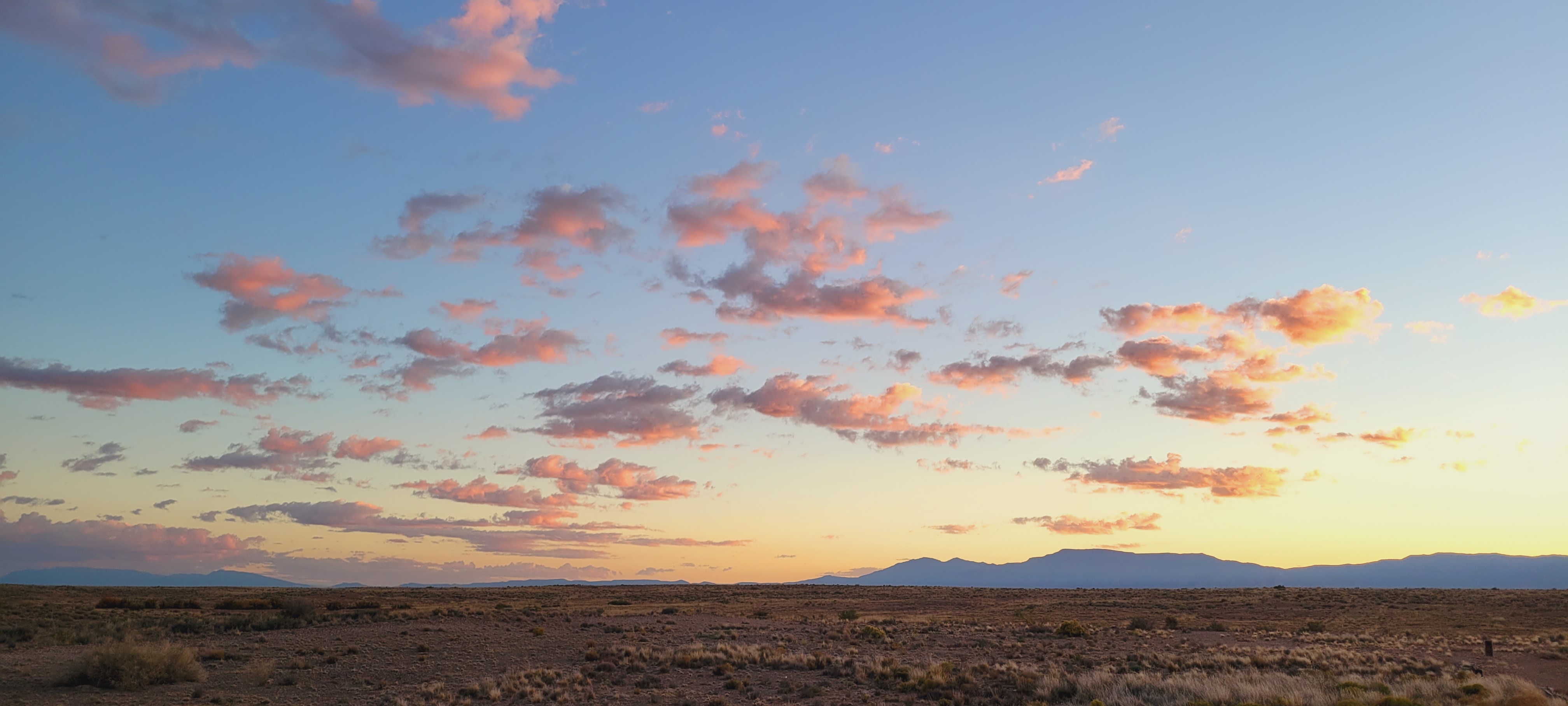 EPHESIANS 1
With what does predestination accord?
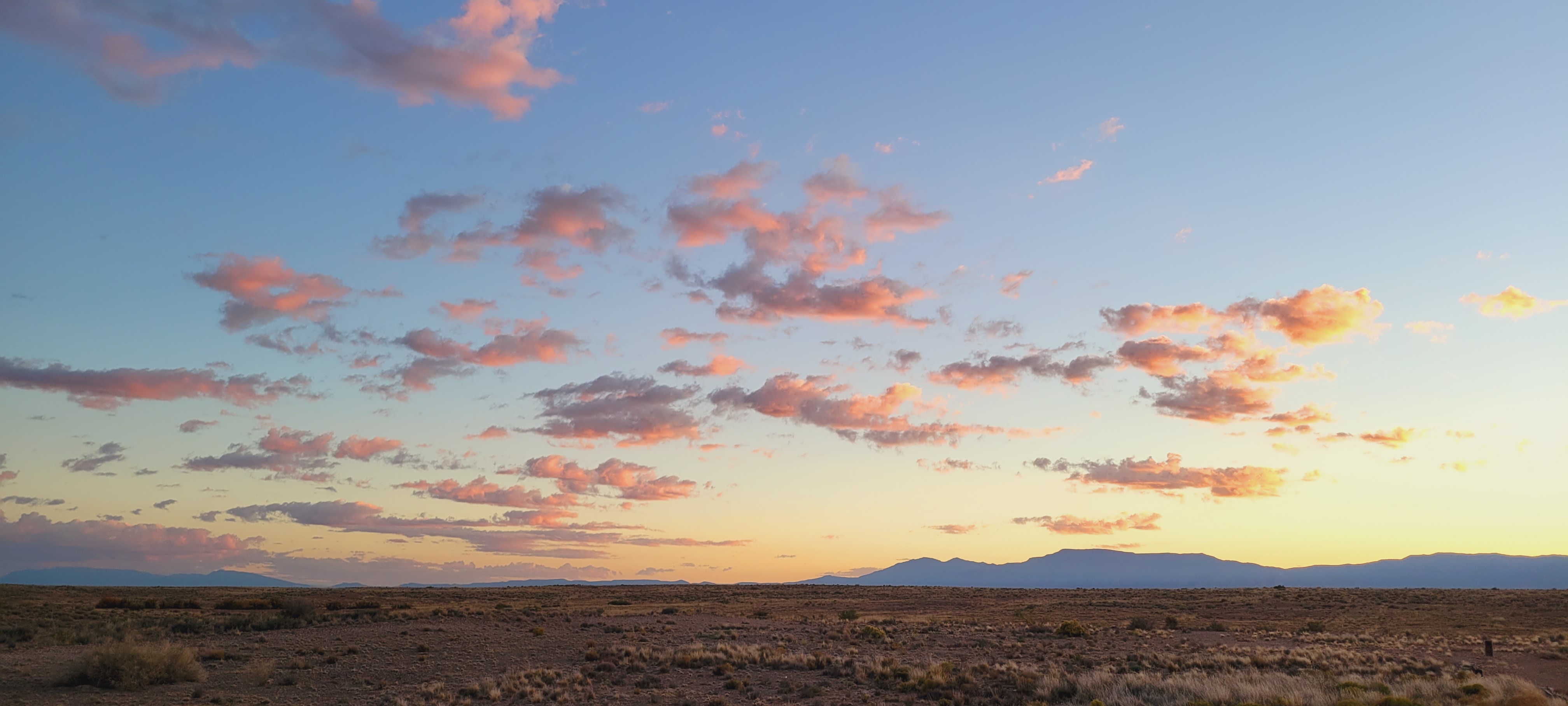 EPHESIANS 1
Who “trusted in Christ?”
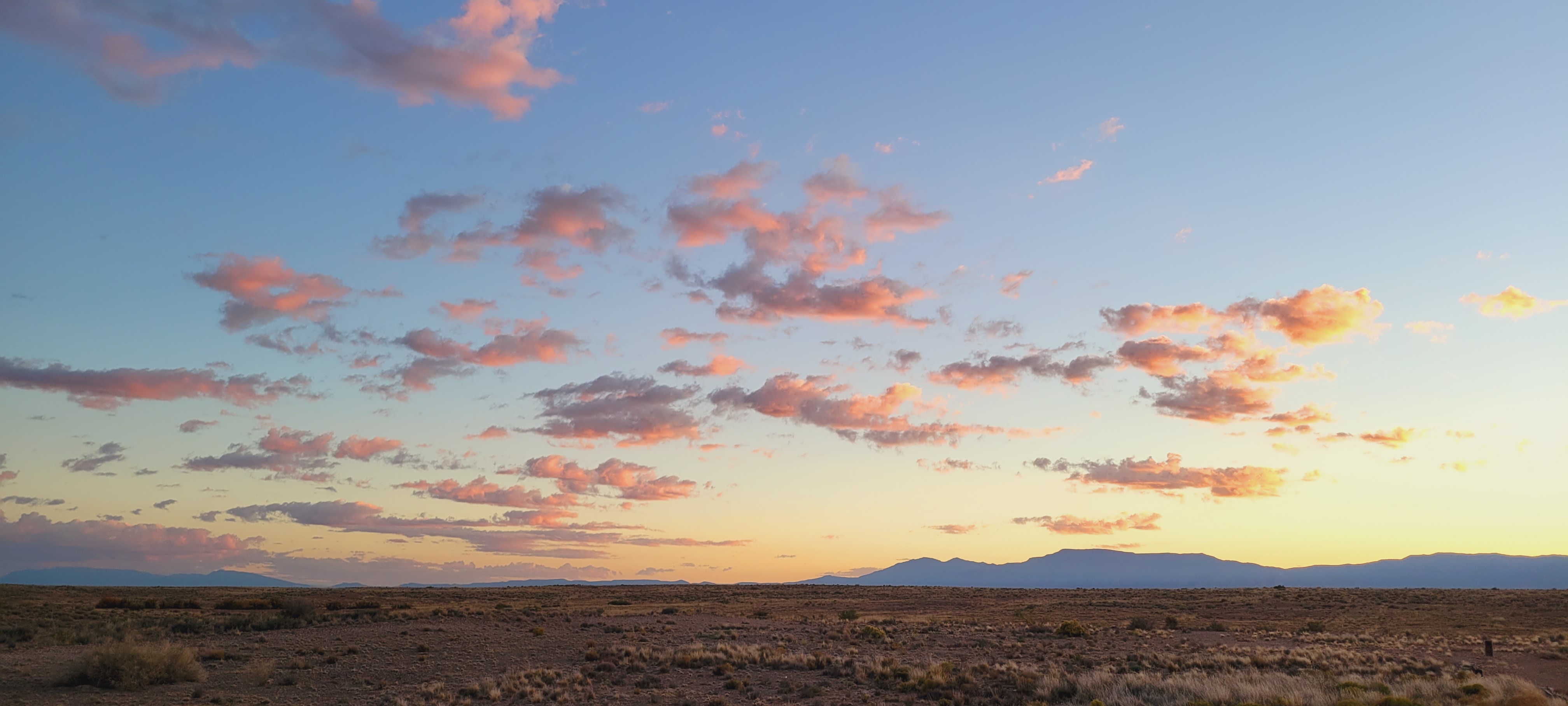 EPHESIANS 1
What preceded believing?
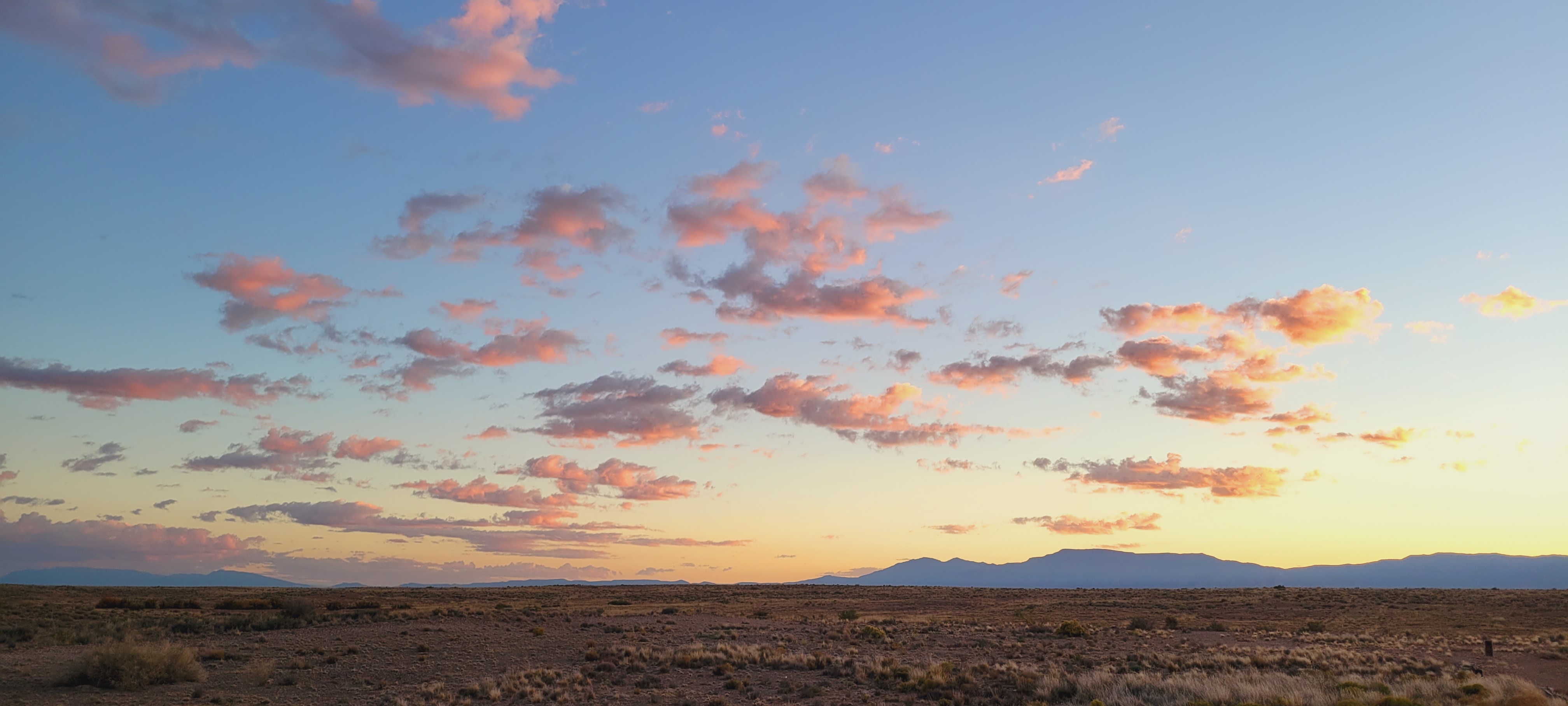 EPHESIANS 1
What became of those who believed?
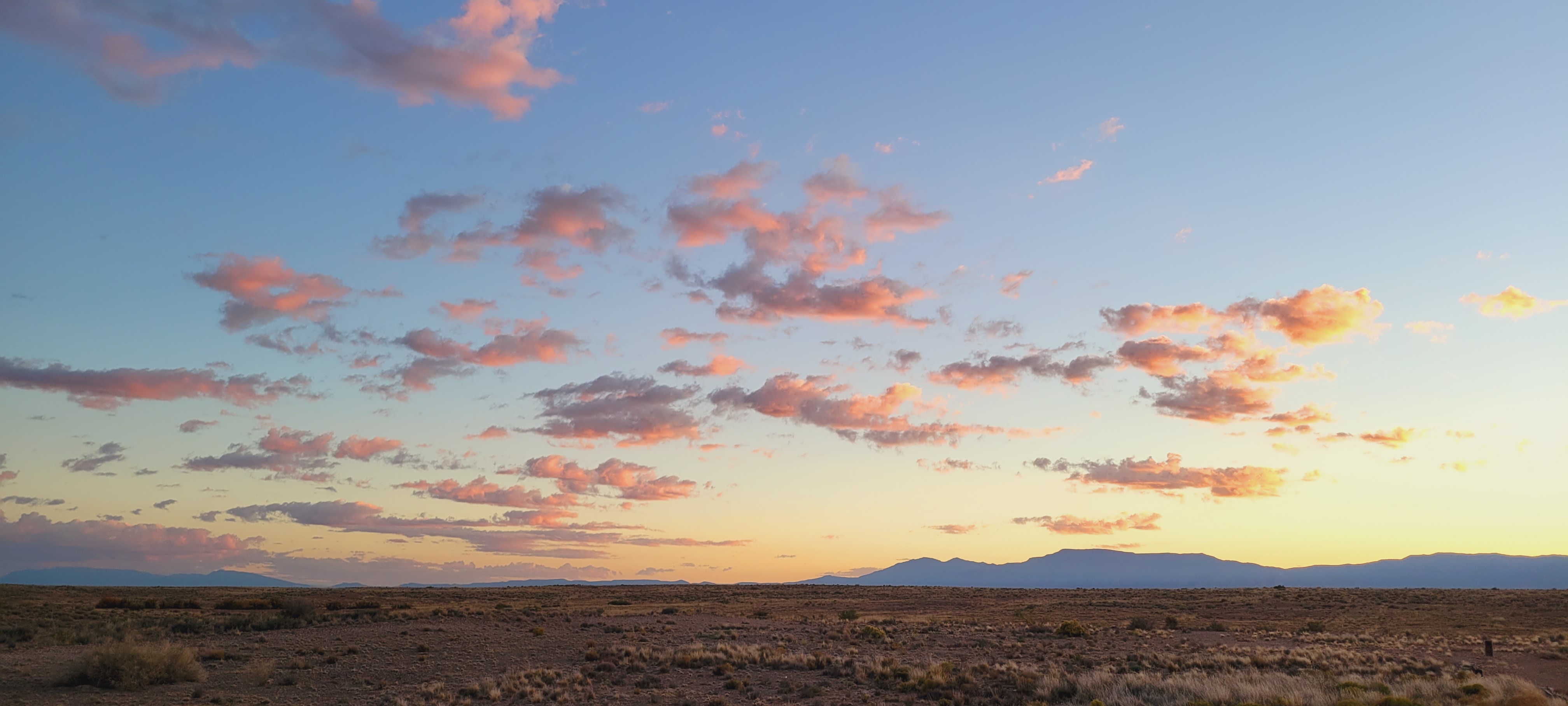 EPHESIANS 1
What is the Holy Spirit doing for the believer’s inheritance?
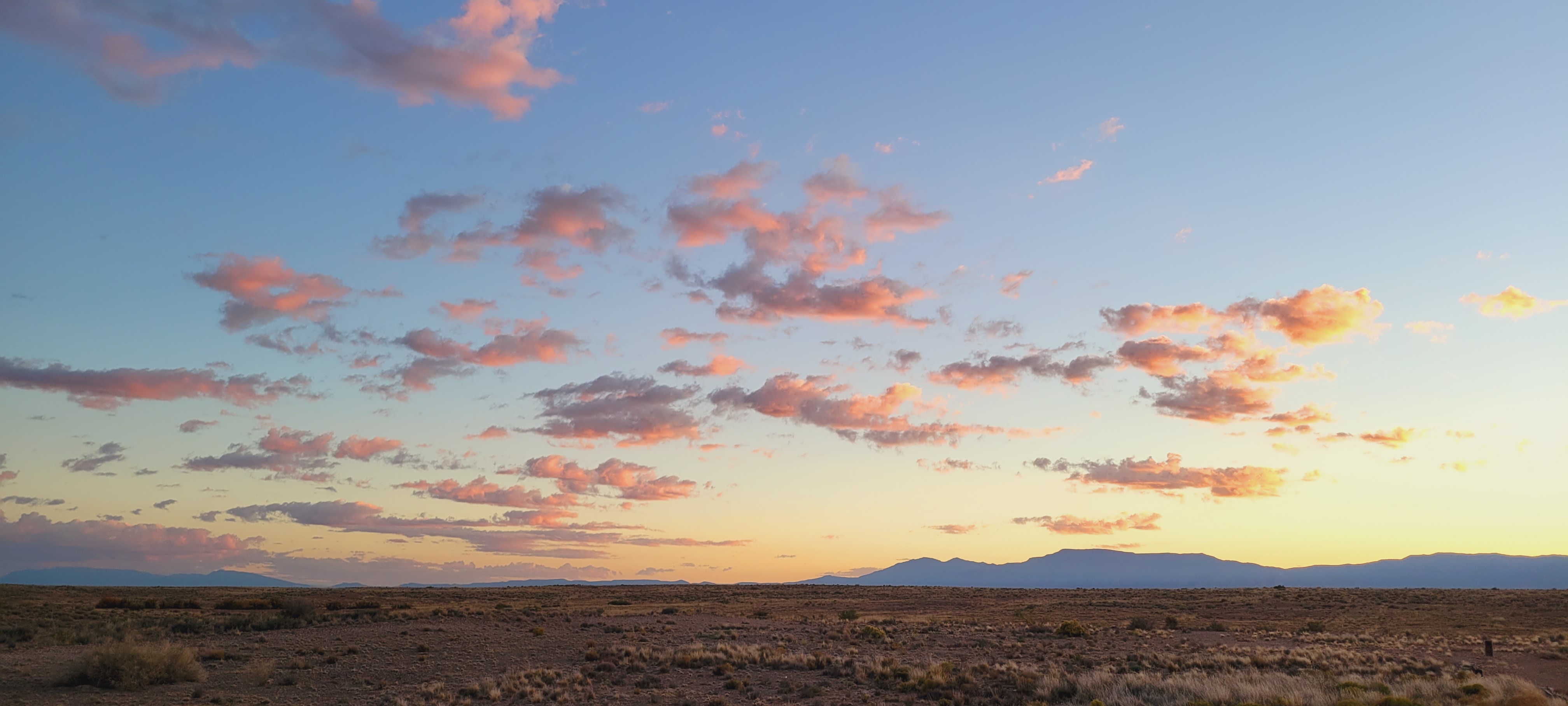 EPHESIANS 1
Reconcile these phrases: “We have redemption” (7) and ”until the redemption” (14).
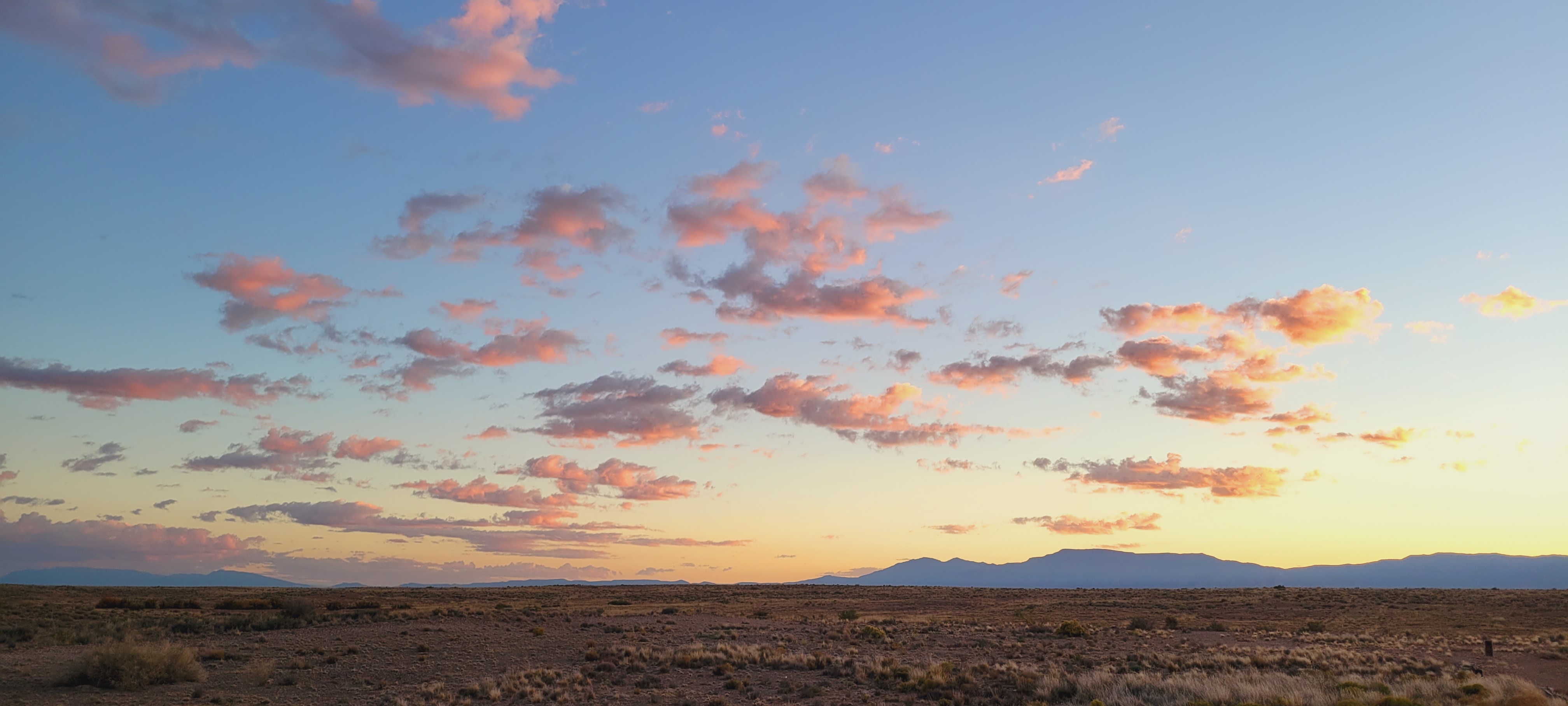 EPHESIANS 1
Whose “possession” are we?
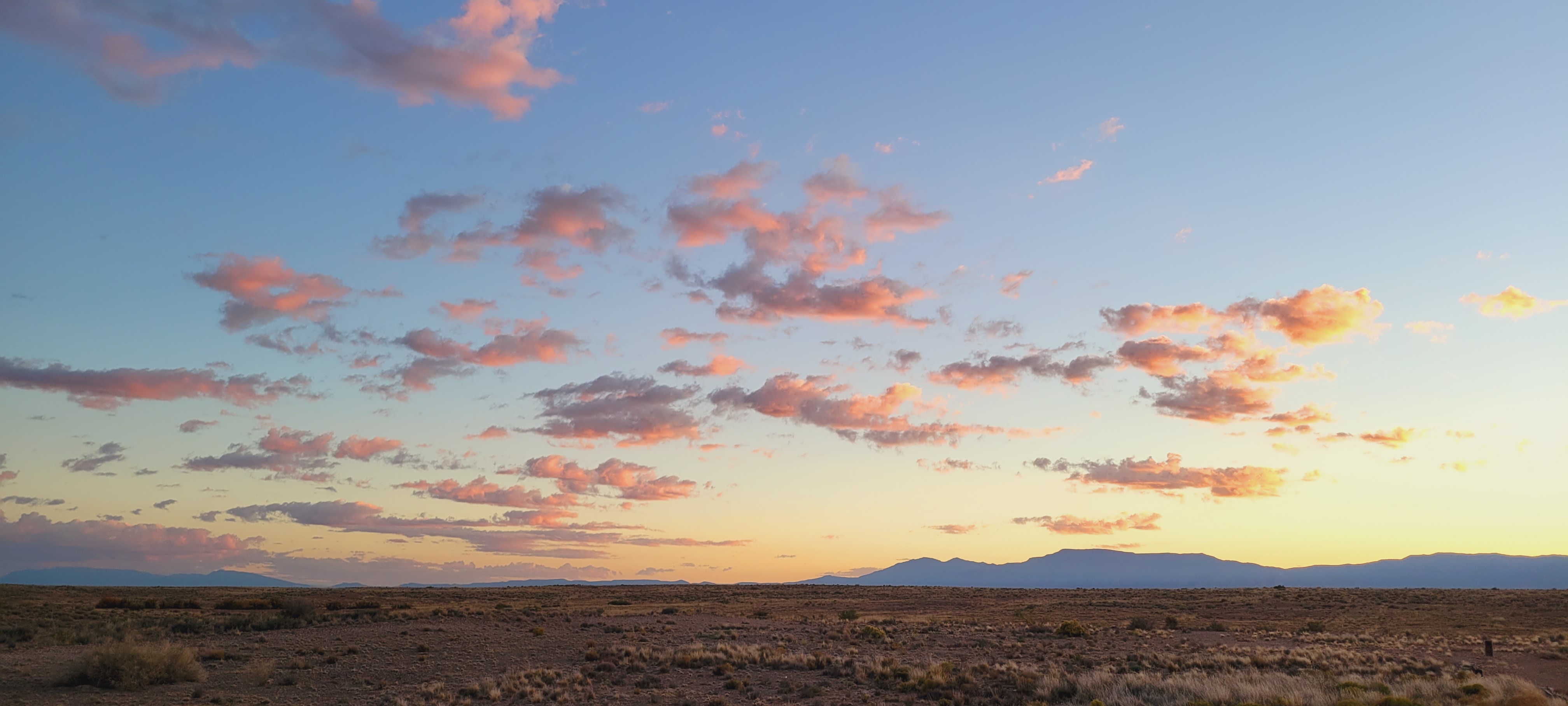 EPHESIANS 1
Why did Paul give thanks?
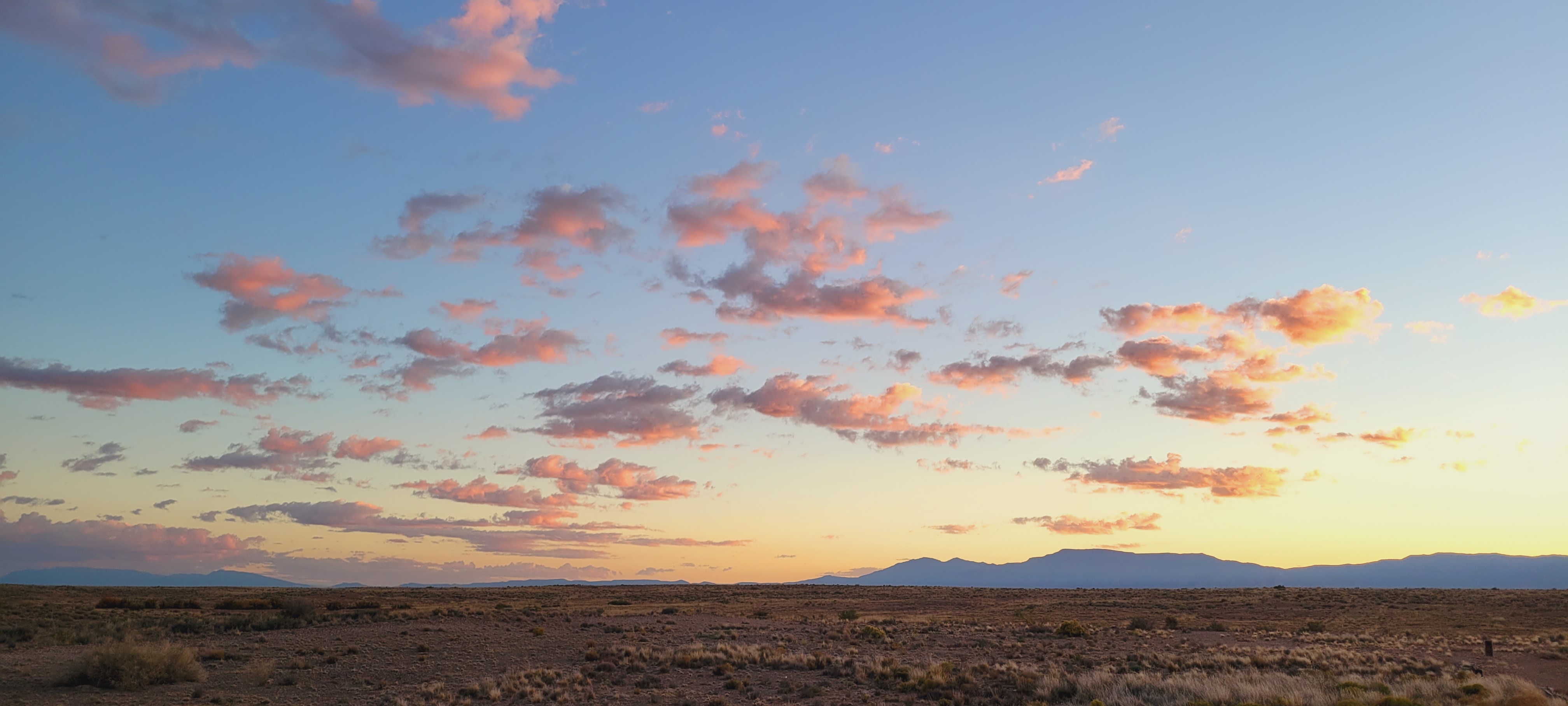 EPHESIANS 1
What requests did he petition God for on their behalf?
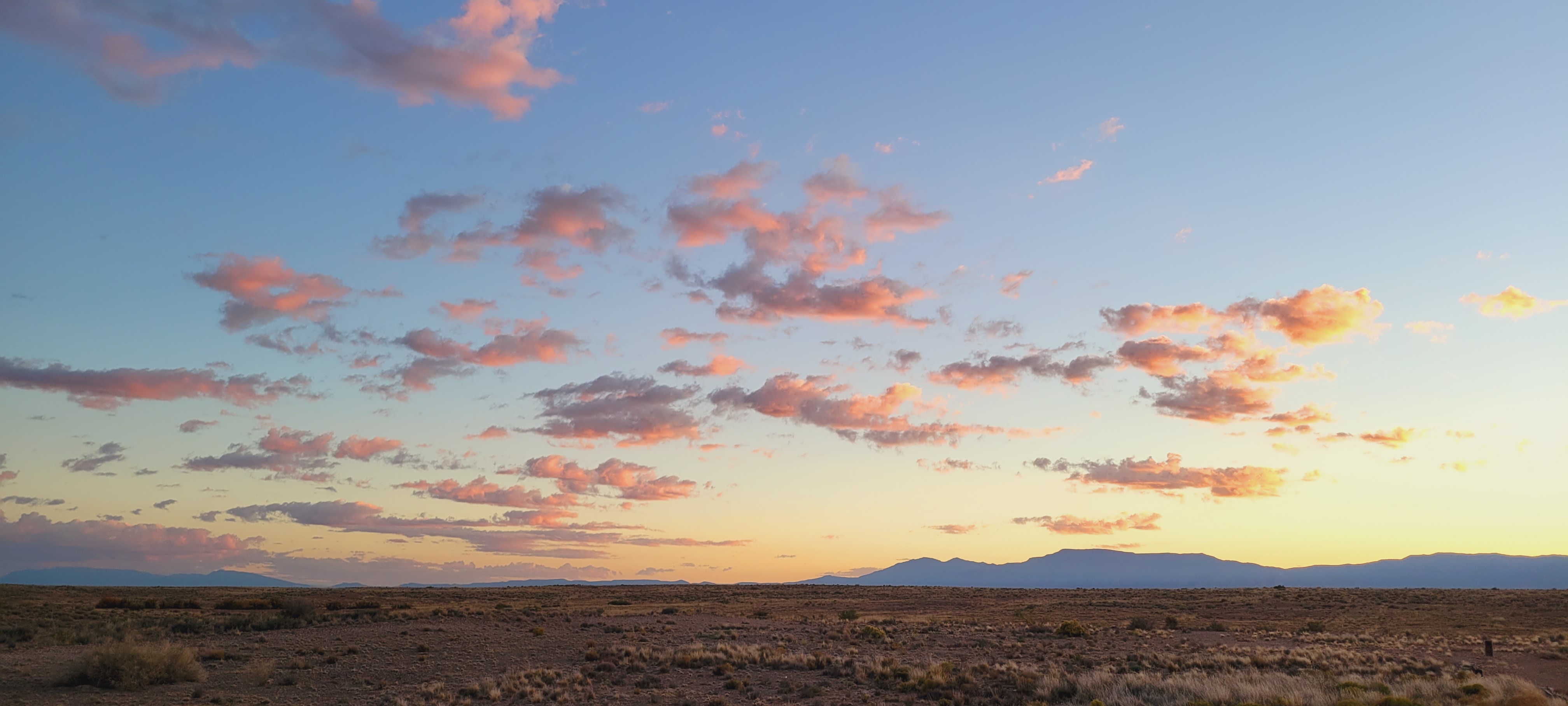 EPHESIANS 1
What “mighty power” has God “worked in Christ?”
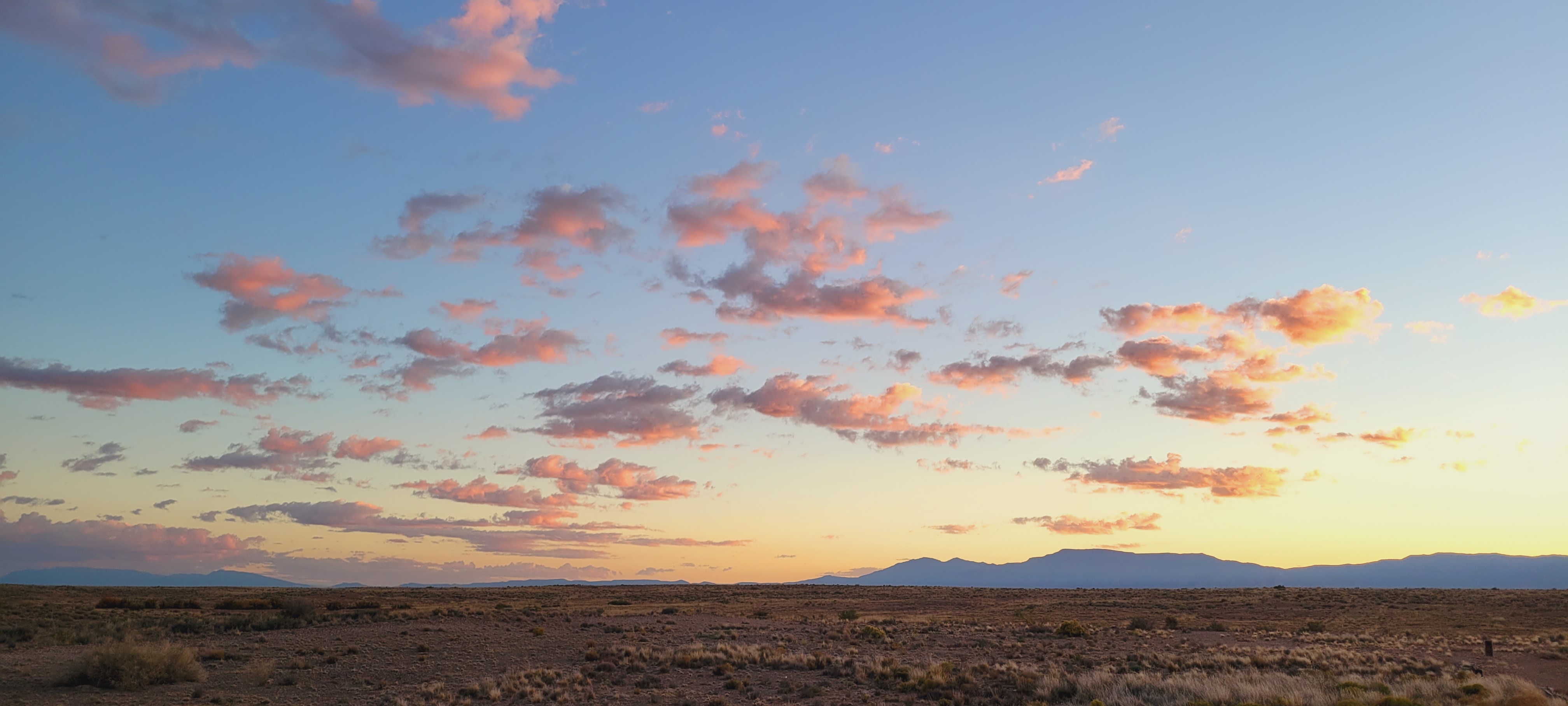 EPHESIANS 1
How is the church depicted in relation to Christ?
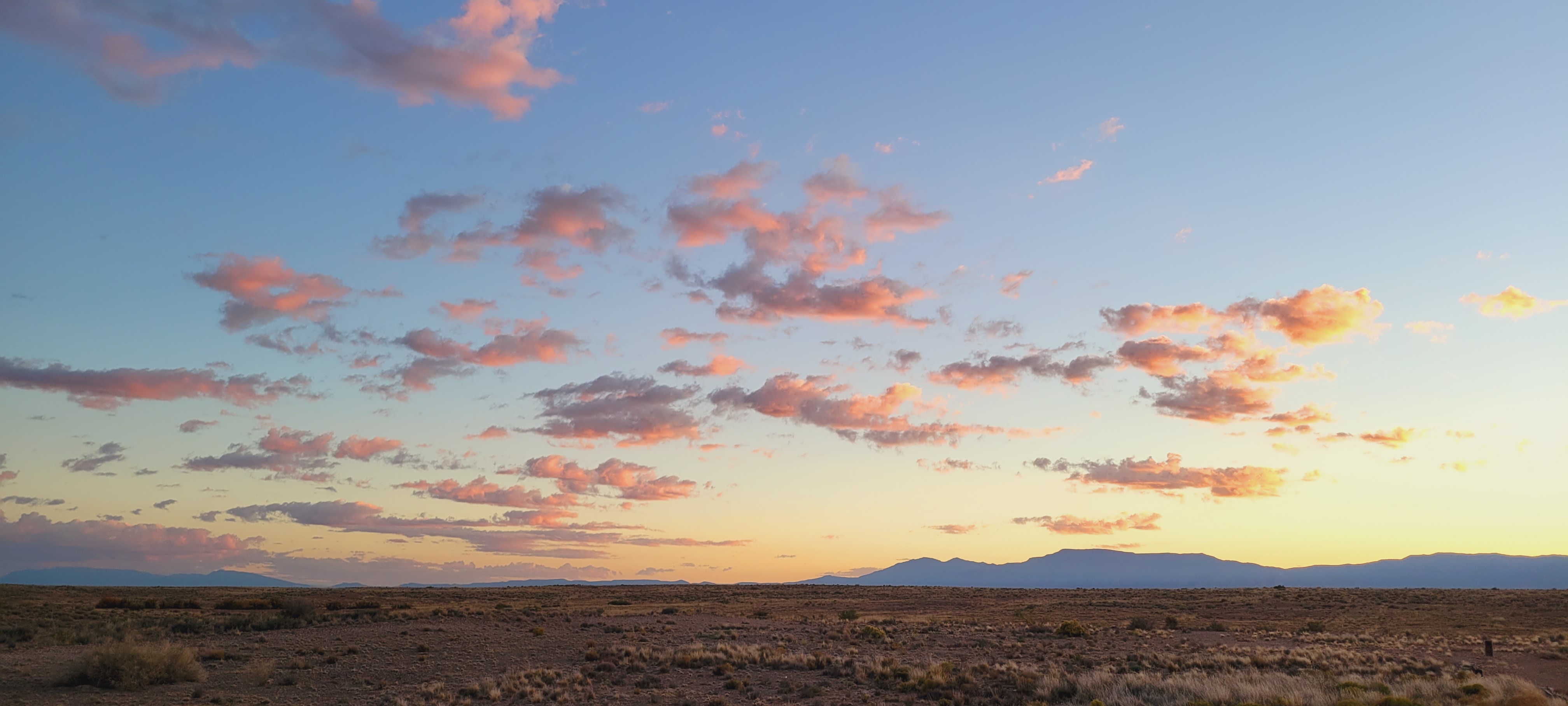 EPHESIANS 1